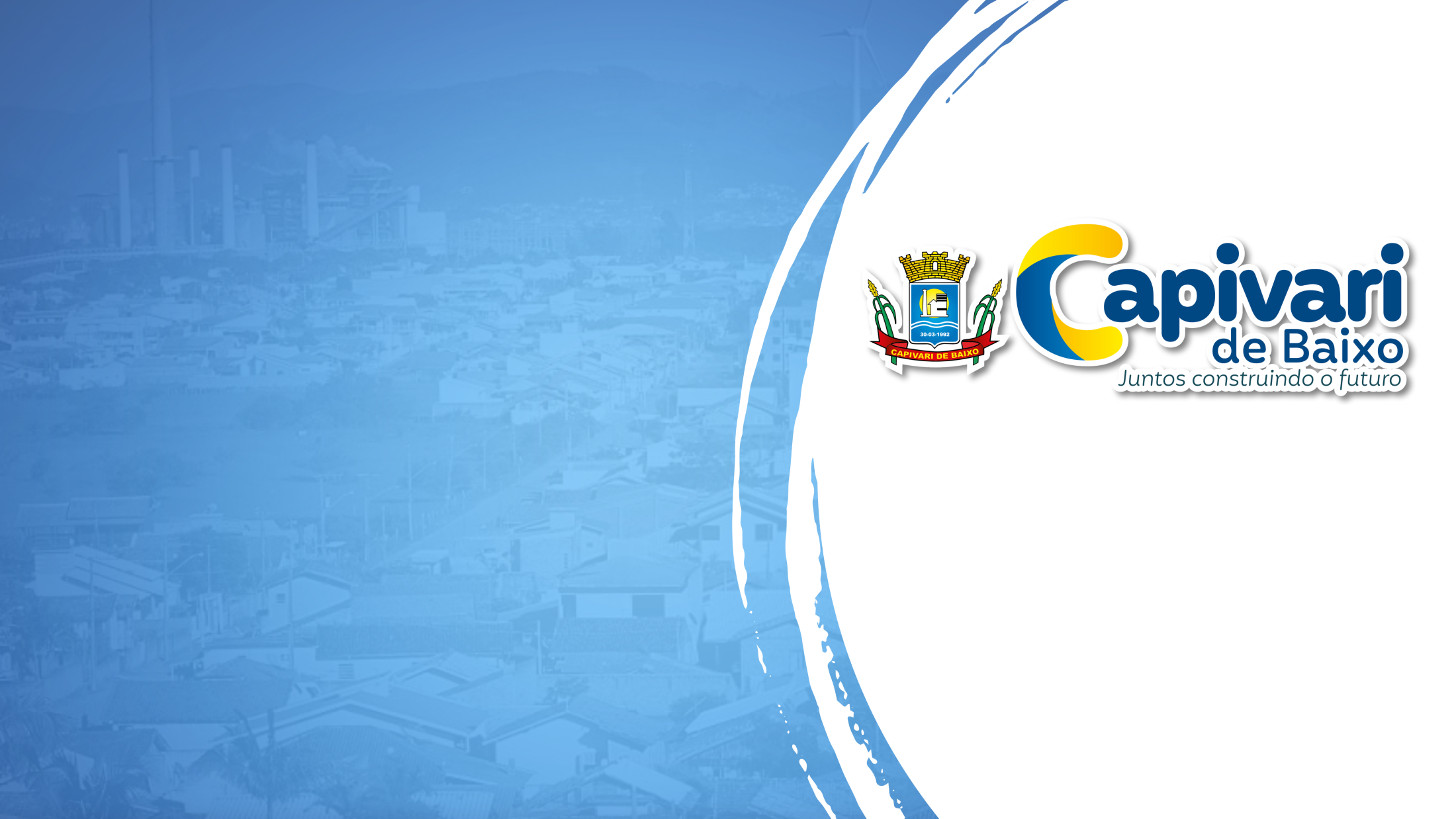 AUDIÊNCIA PÚBLICA
(ART.9°§ 4°,LRF)
2° QUADRIMESTRE 
 28/09/2022
SECRETARIA DA SAÚDE
São 226 profissionais que atuam no Fundo Municipal de Saúde, na seguinte estrutura:
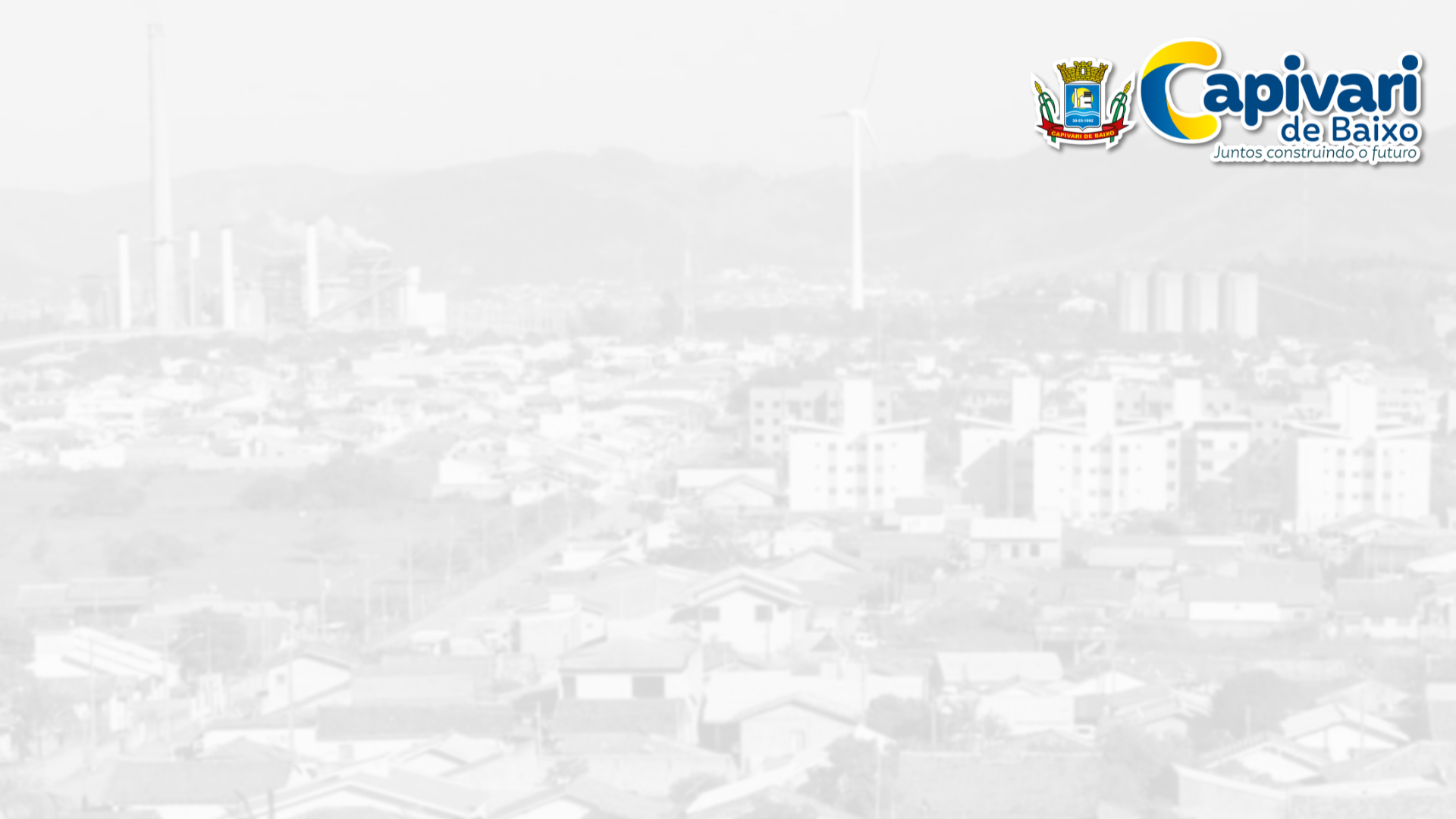 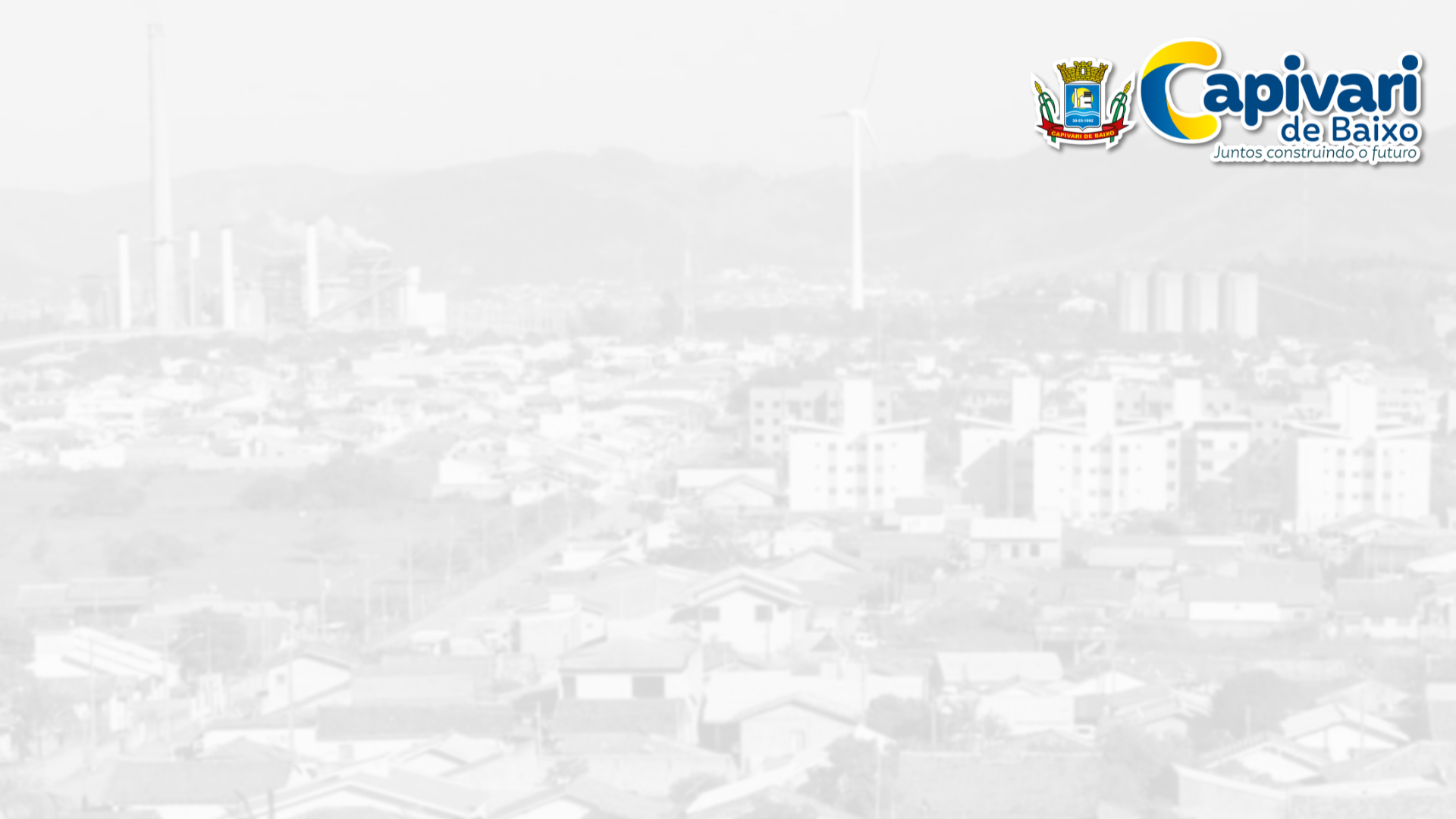 Atenção Básica,  Média e Alta Complexidade
01
01
Centro de Especialidades
Pronto Atendimento
Núcleo de Apoio à Saúde da Família - NASF
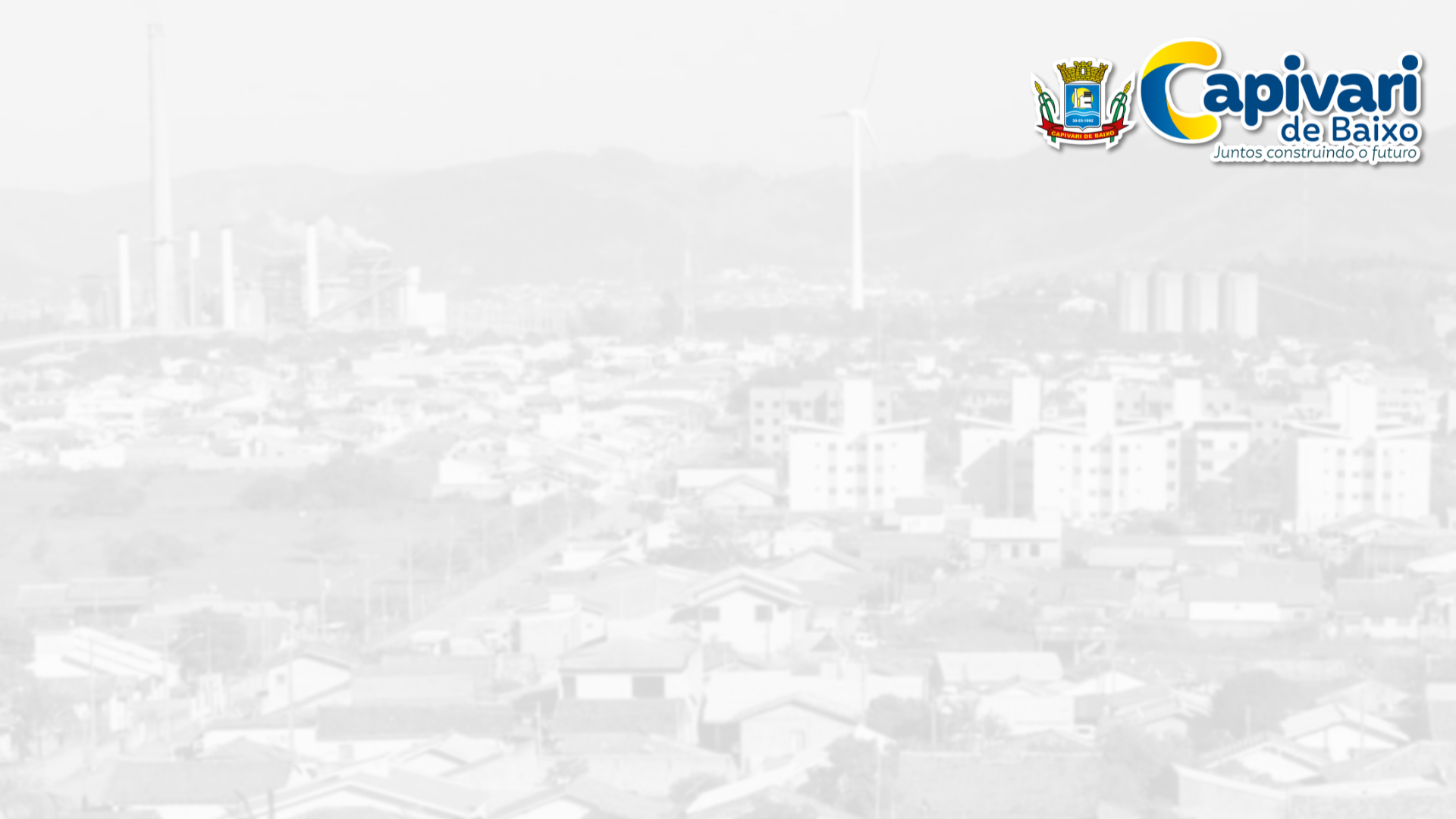 Durante o 2º quadrimestre foram realizados  181.495 atendimentos e procedimentos em todas unidades de saúde, nas  seguinte áreas:
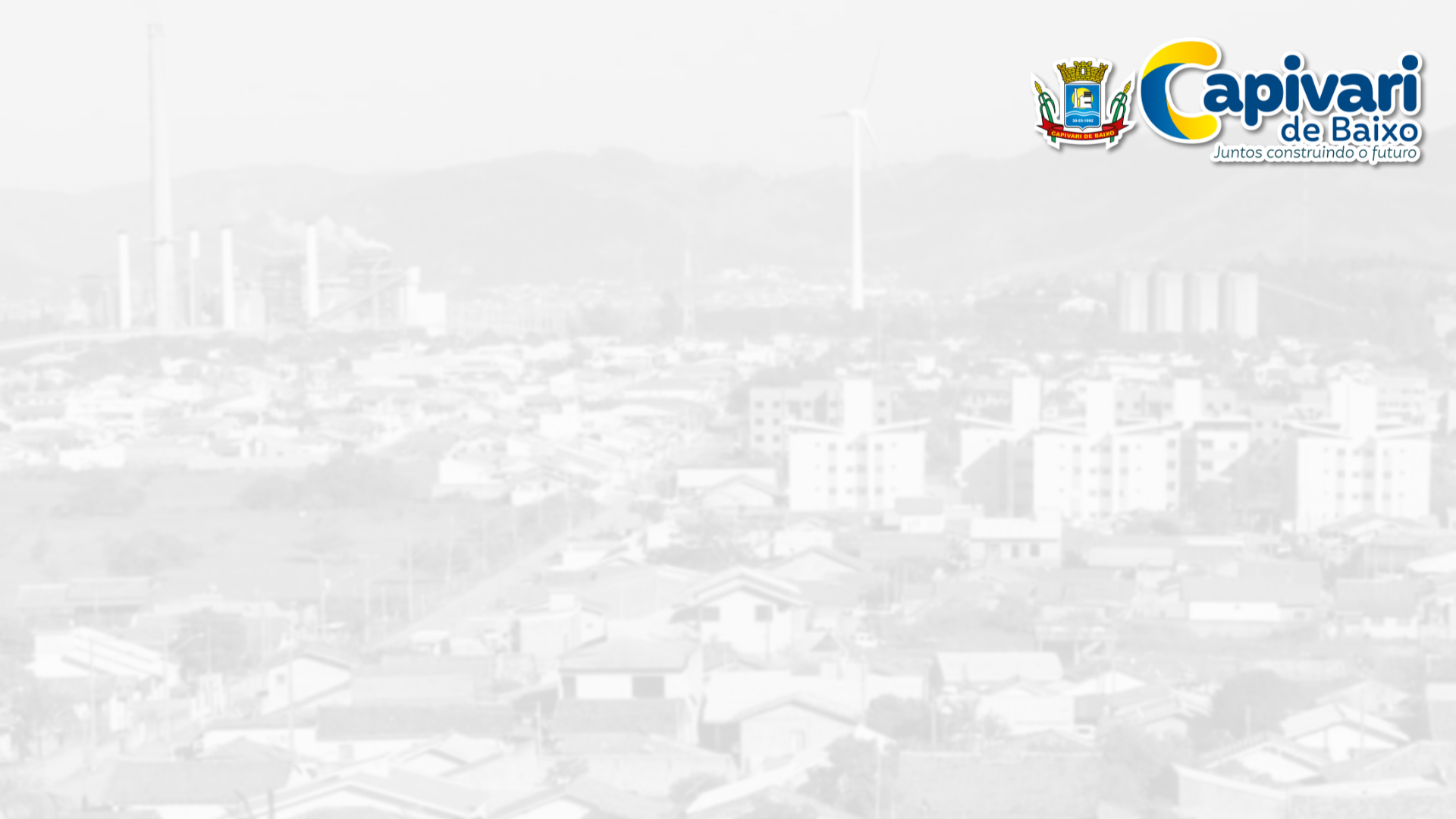 PRONTO ATENDIMENTO
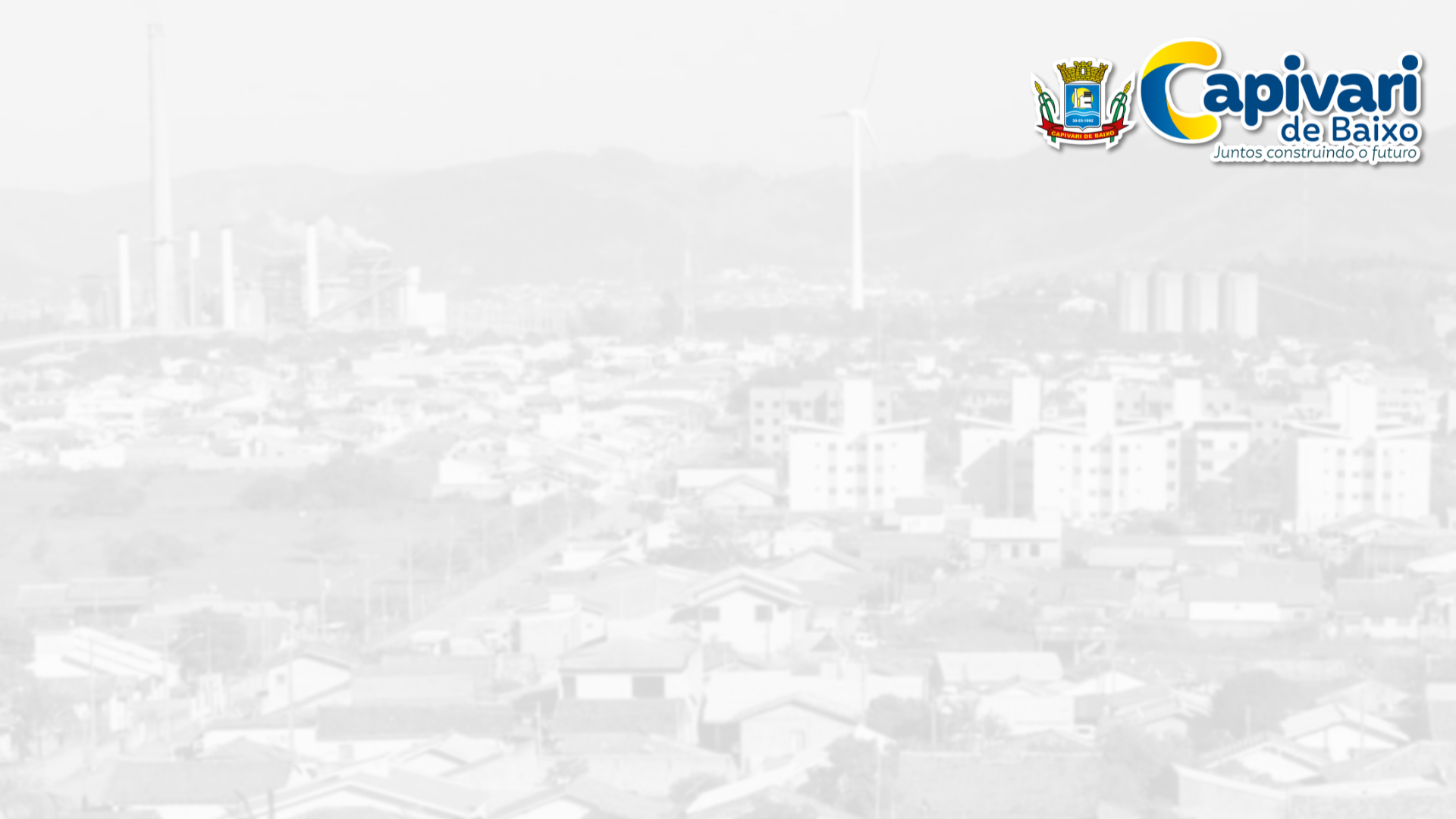 ALGUMAS AÇÕES DA SECRETARIA MUNICIPAL DE SAÚDE NO 2º QUADRIMESTRE DE 2022
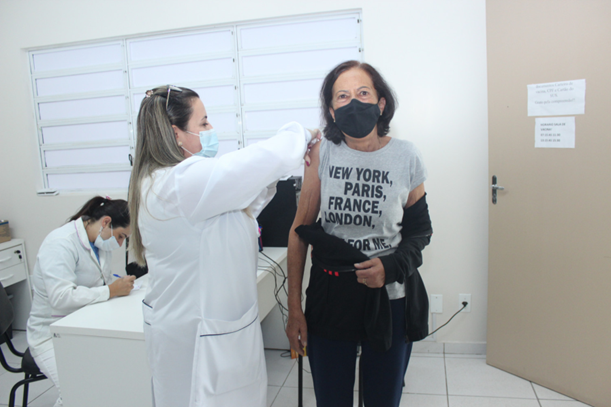 Dia D de Vacinação – Influenza e Sarampo

A campanha ocorreu em todas as Estratégias de Saúde da Família (ESFs).
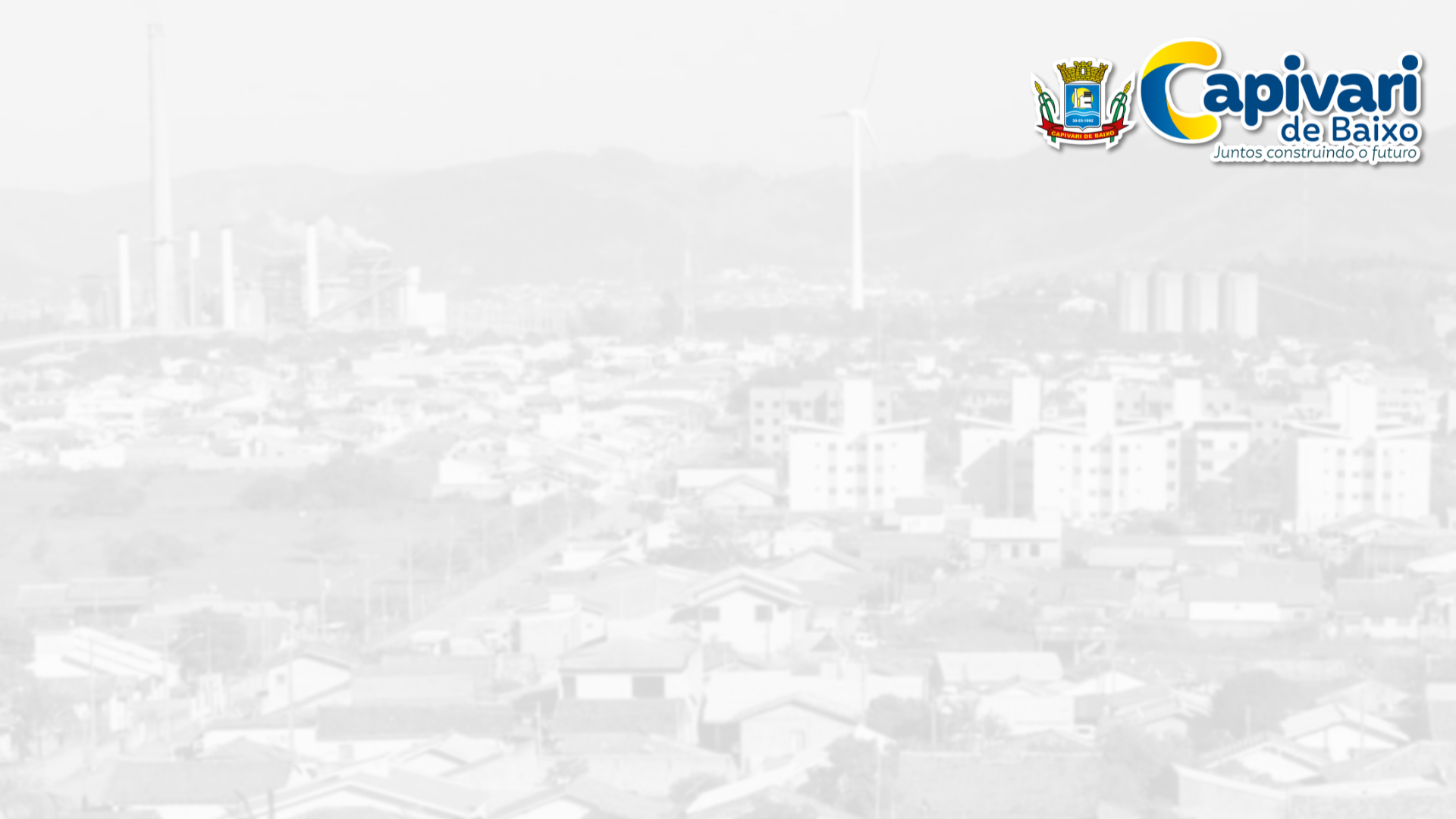 Participação Ativa do Comitê de Operações de Emergência em Saúde - VIGIDESASTRES
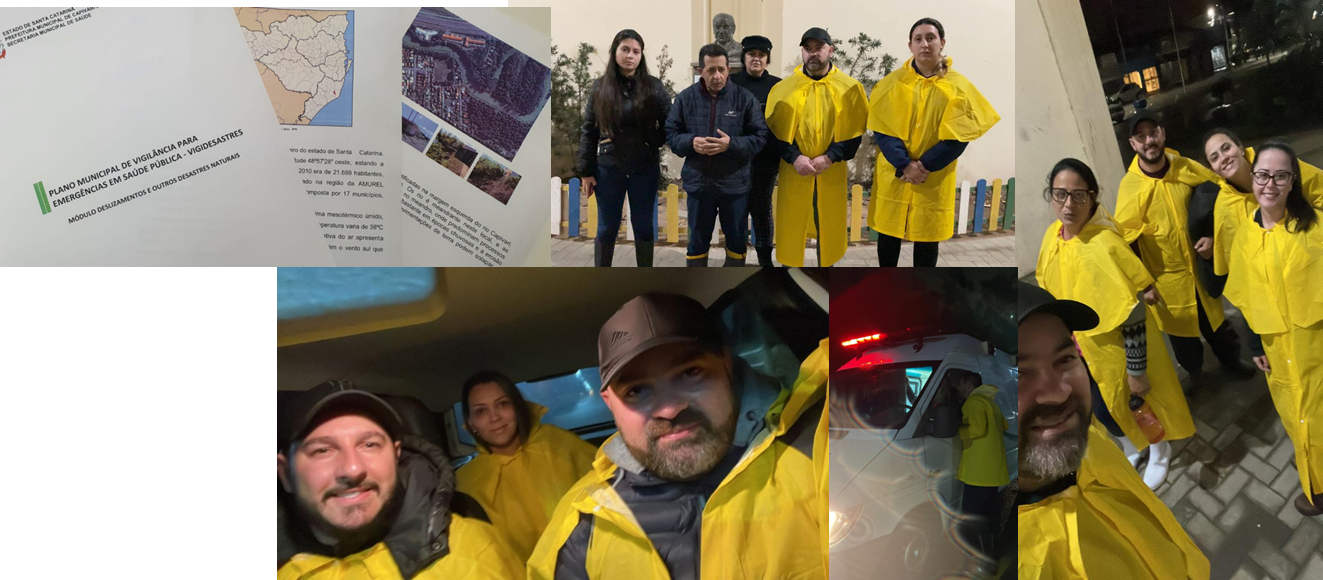 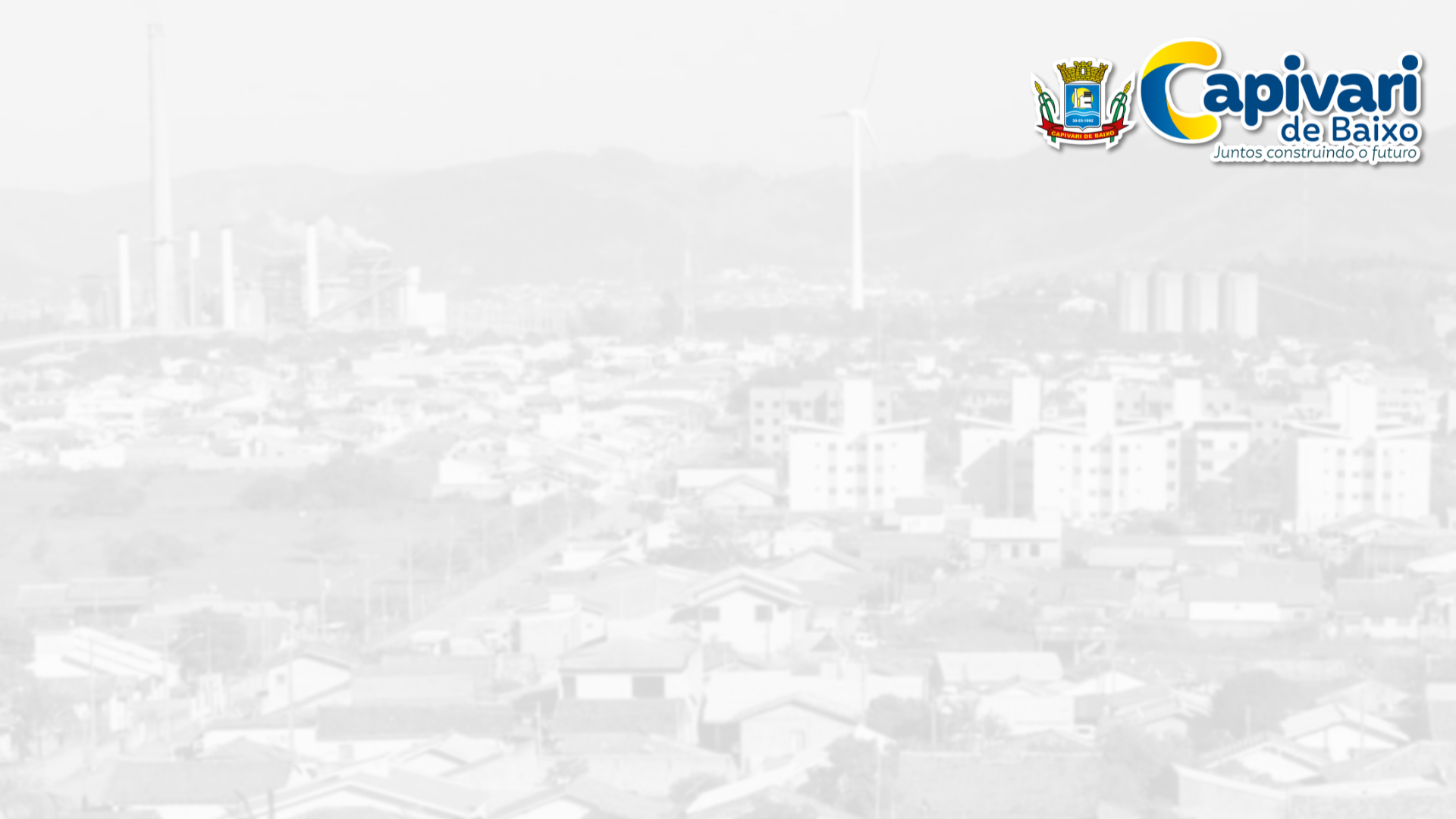 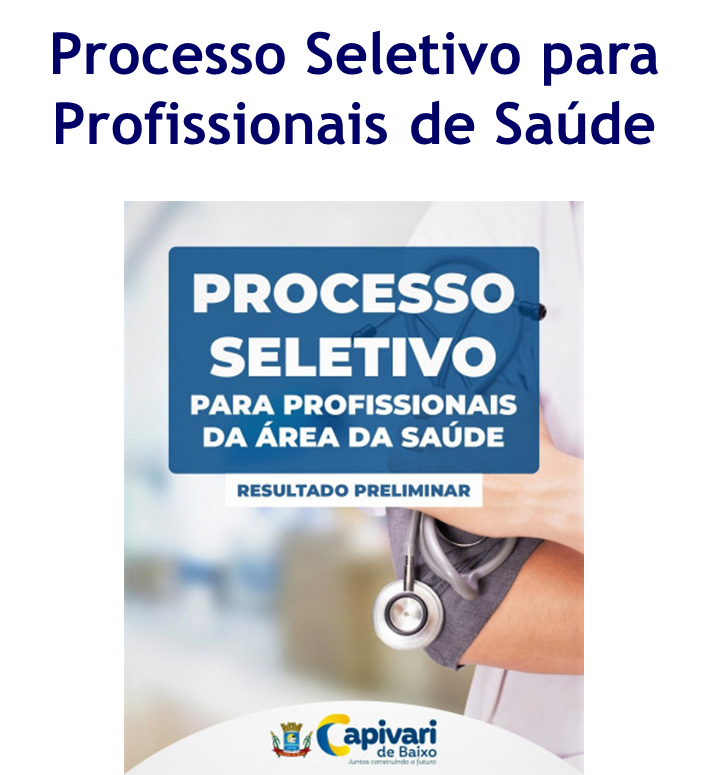 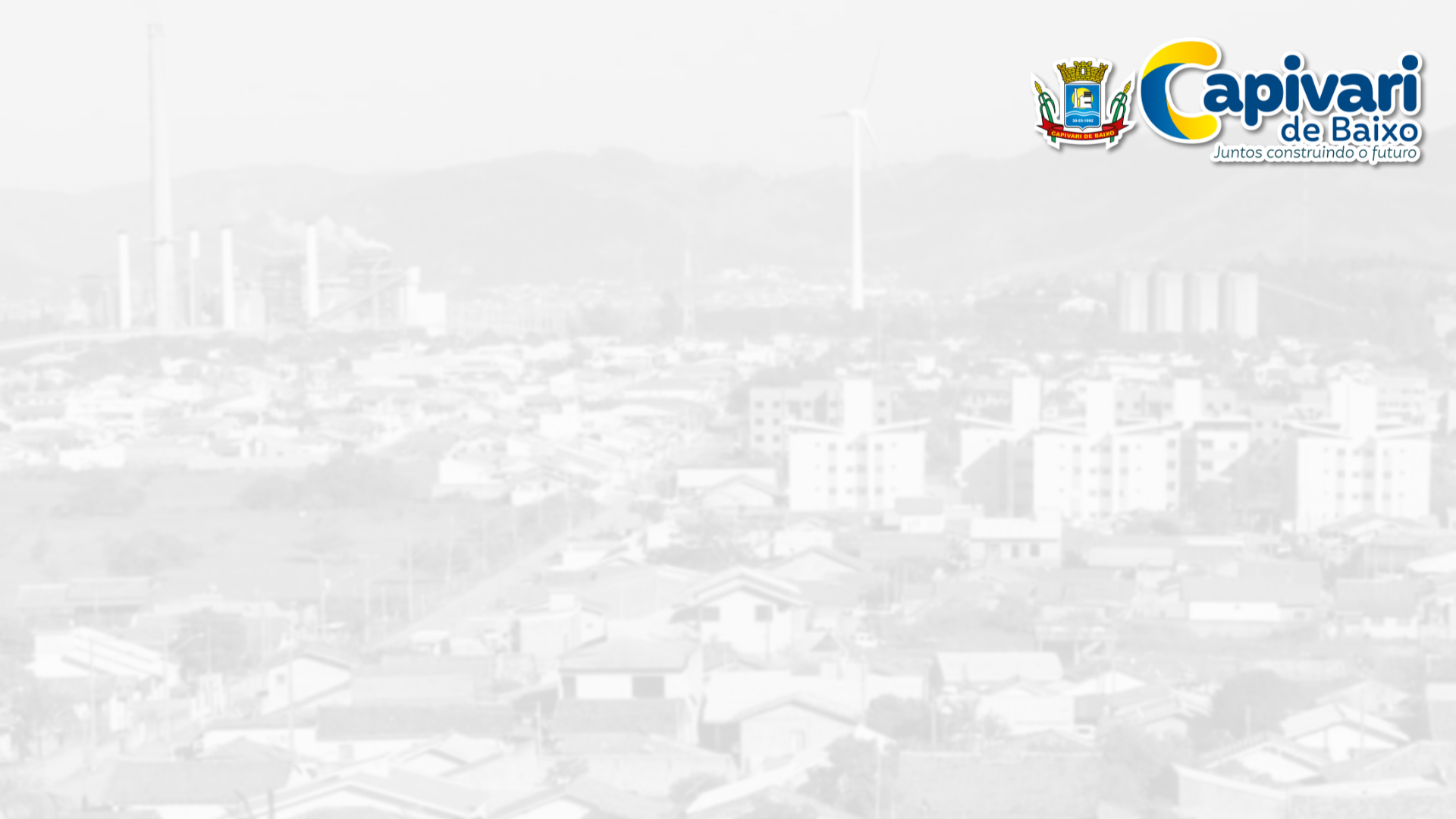 Vigilância em Saúde realiza palestras de alerta à Dengue nas Escolas
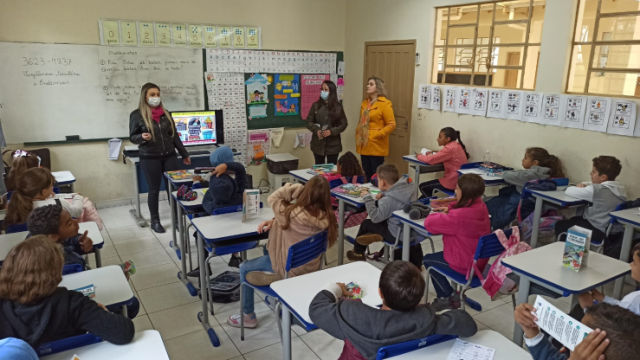 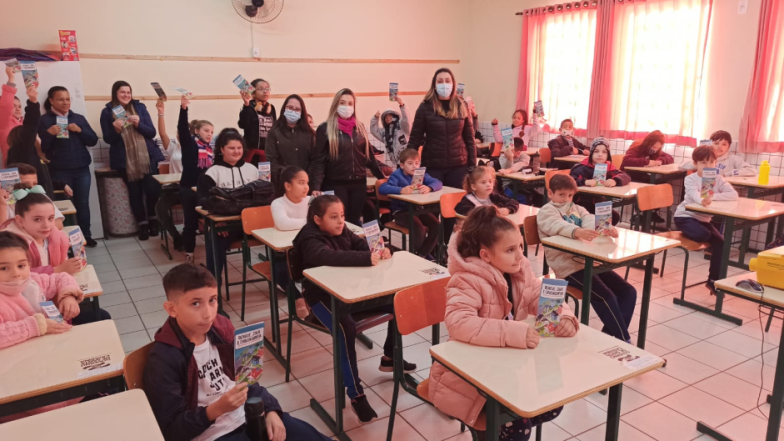 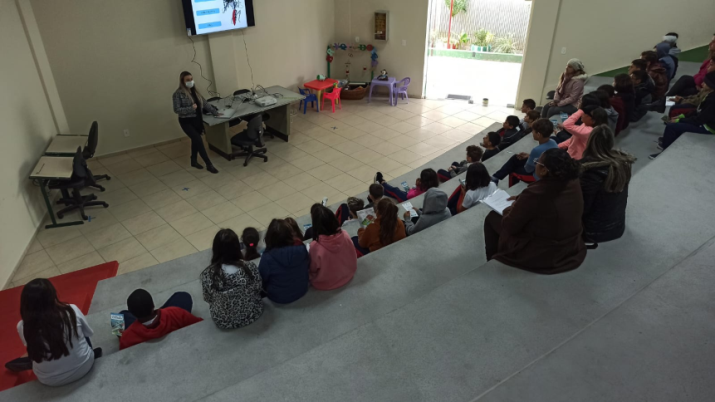 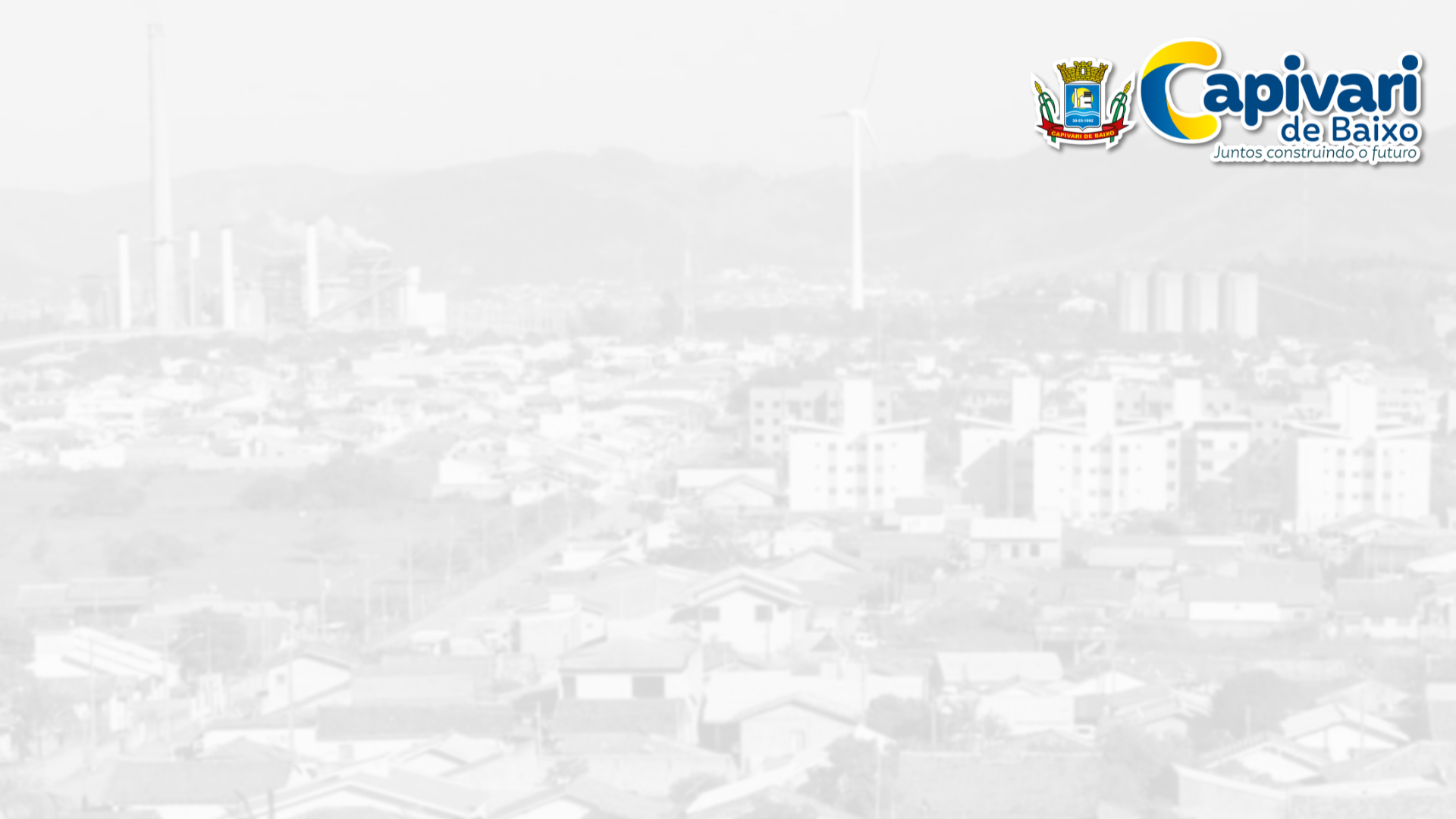 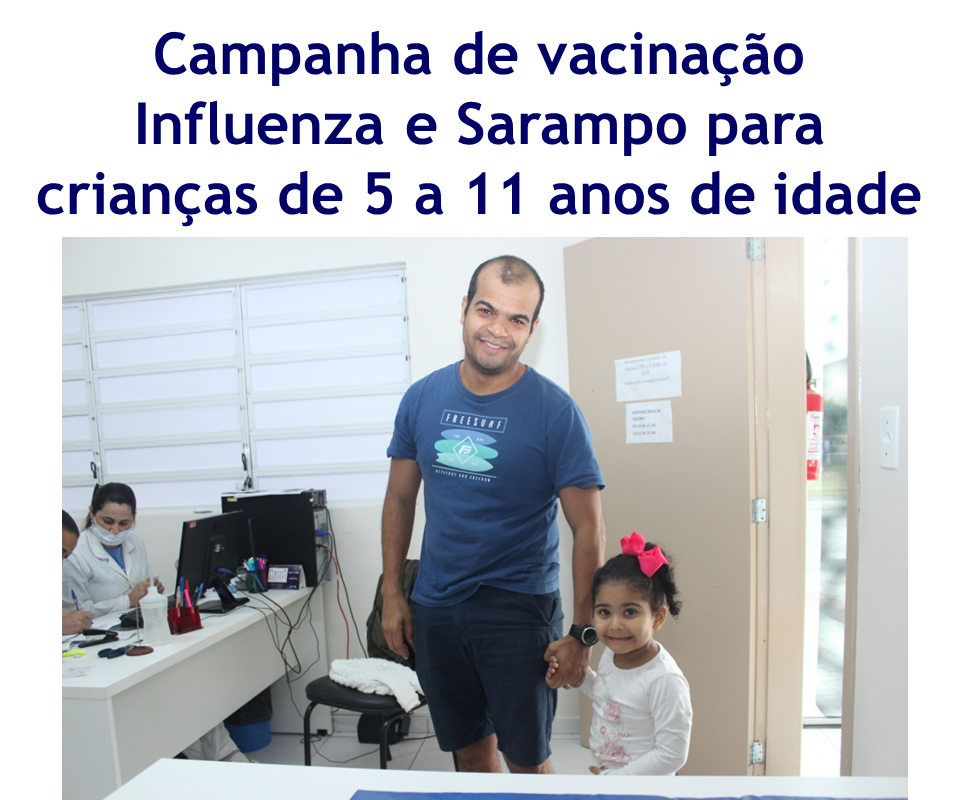 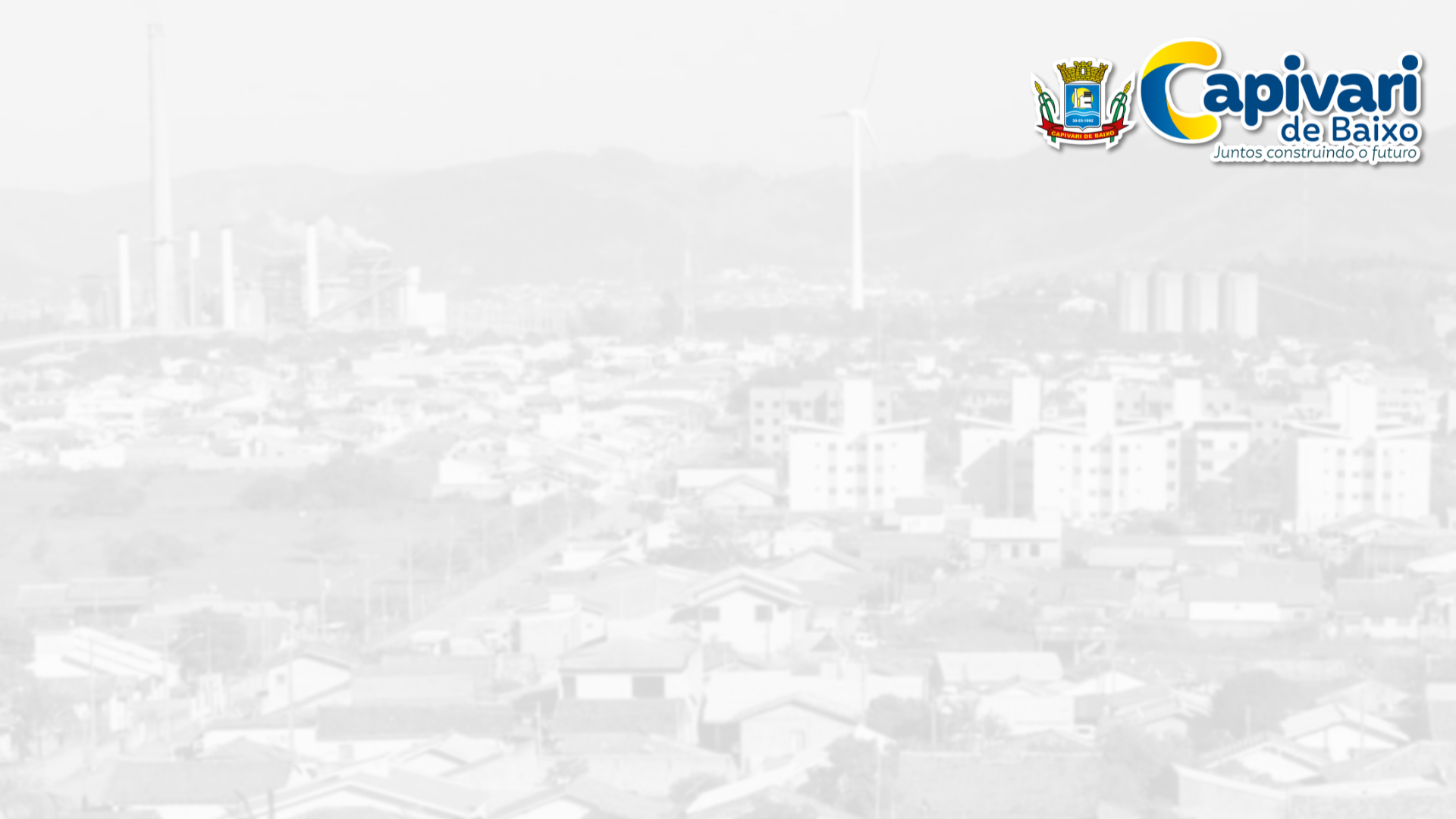 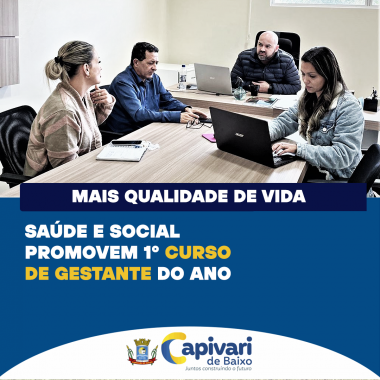 Saúde e Social promovem 1º Curso de Gestante do ano
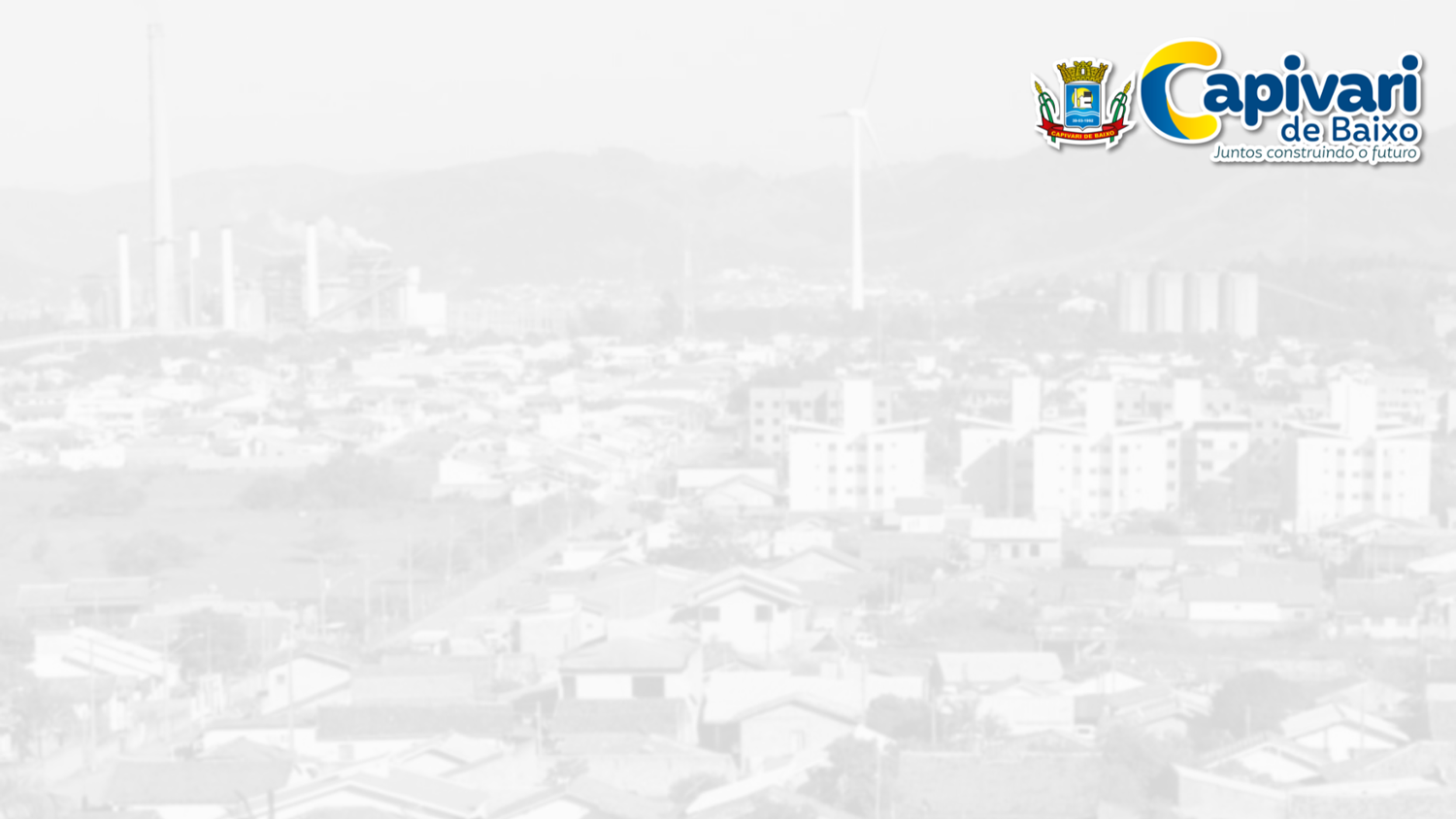 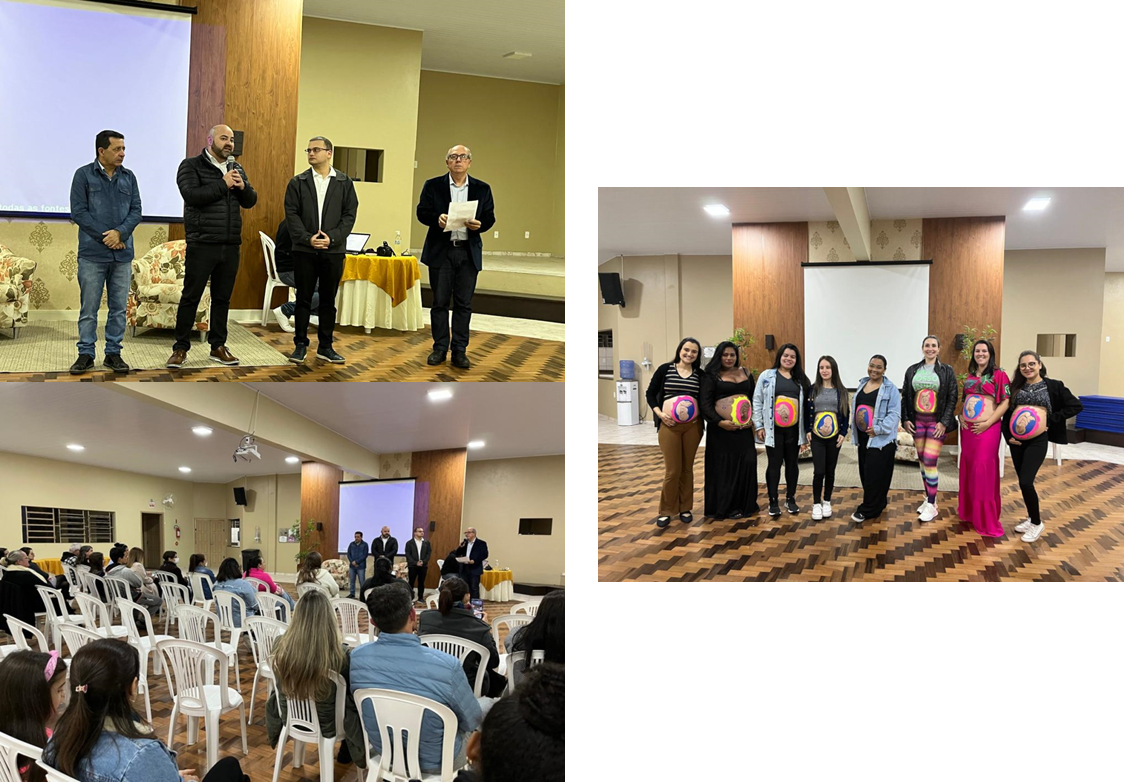 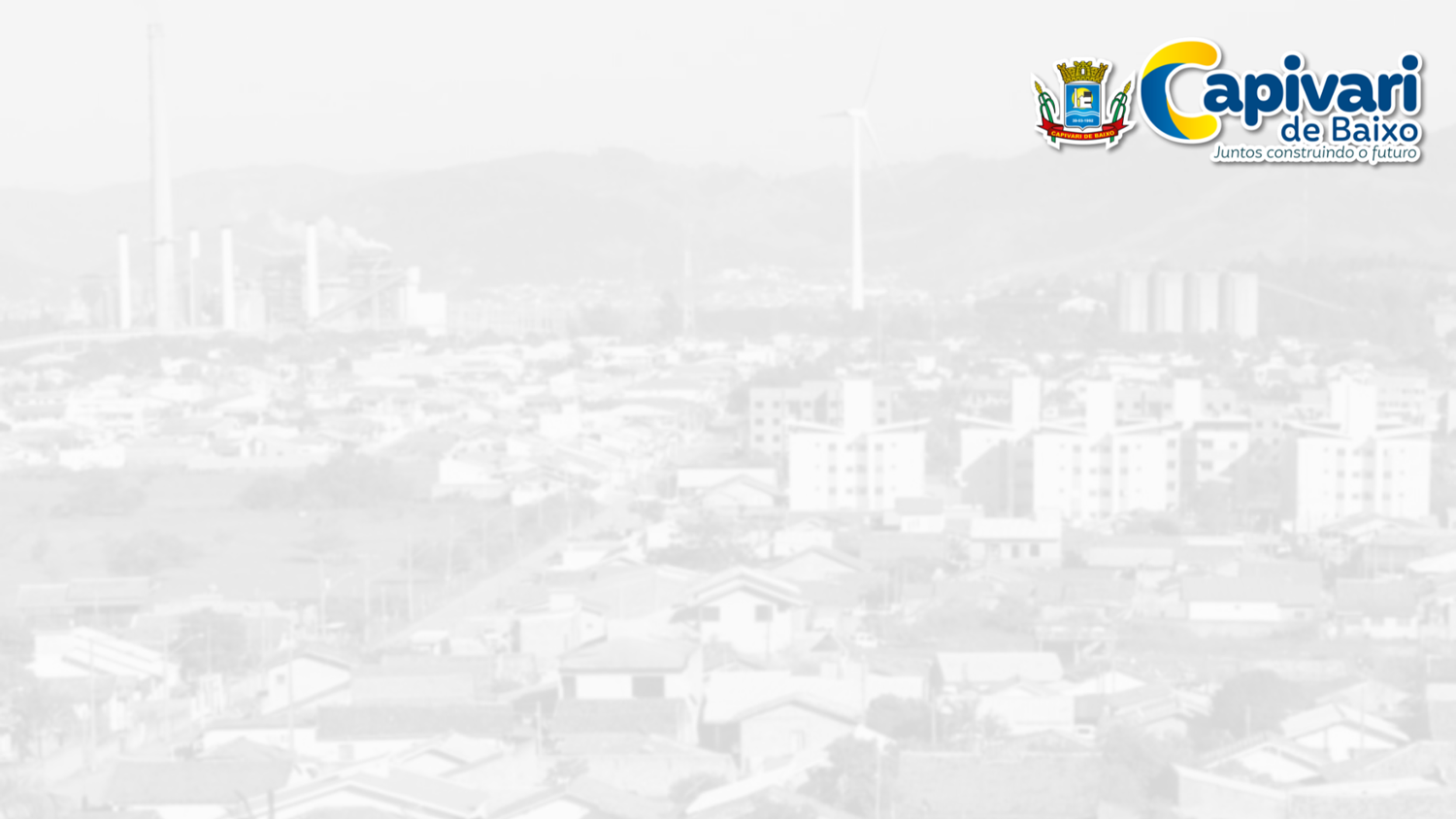 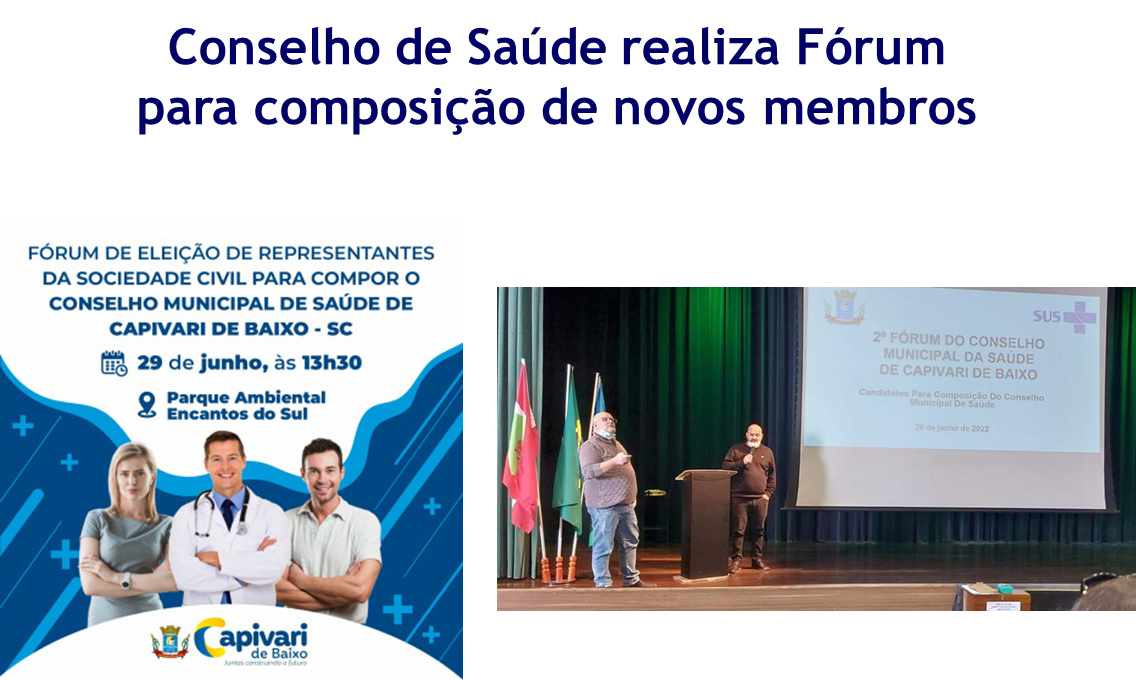 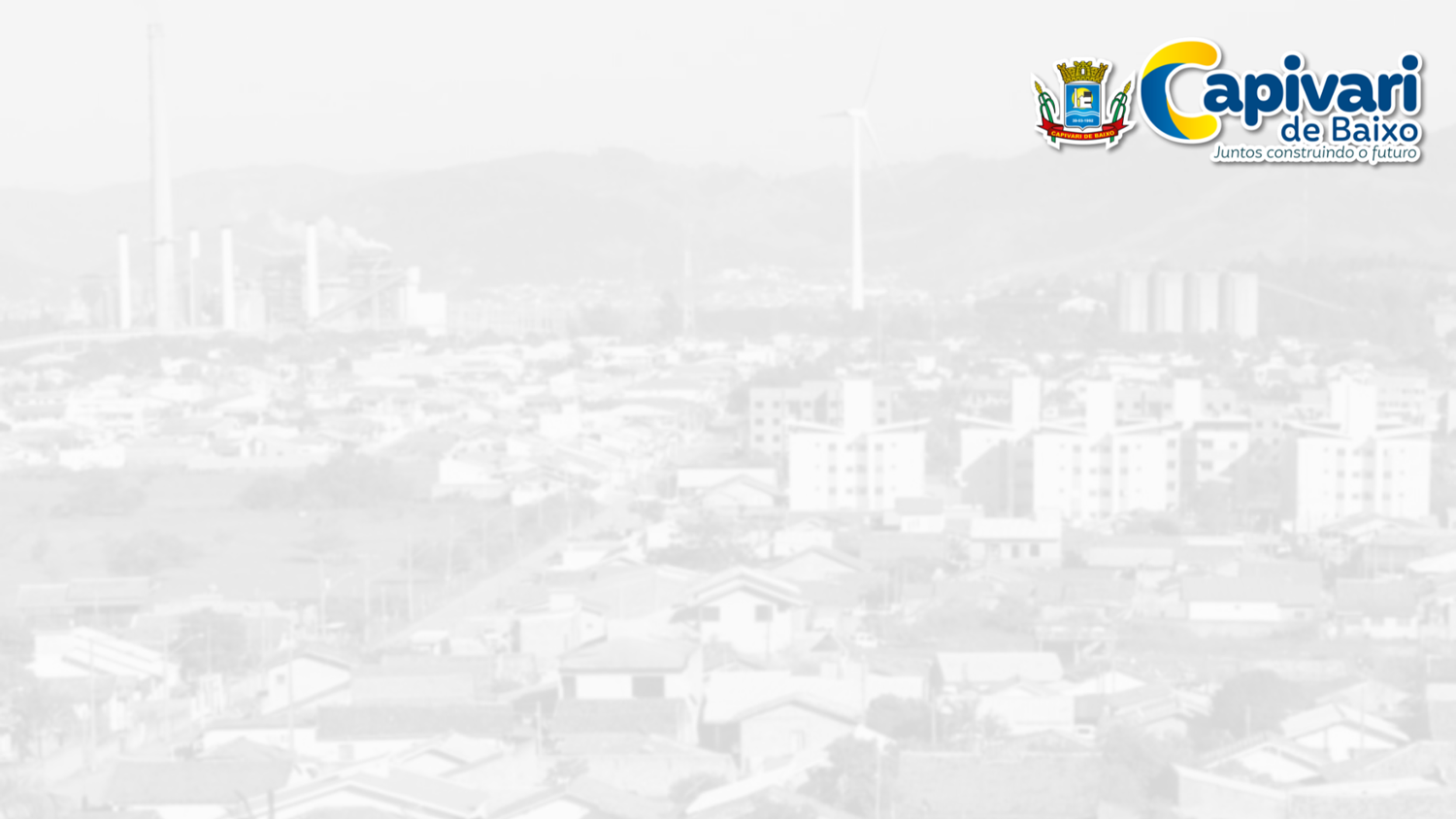 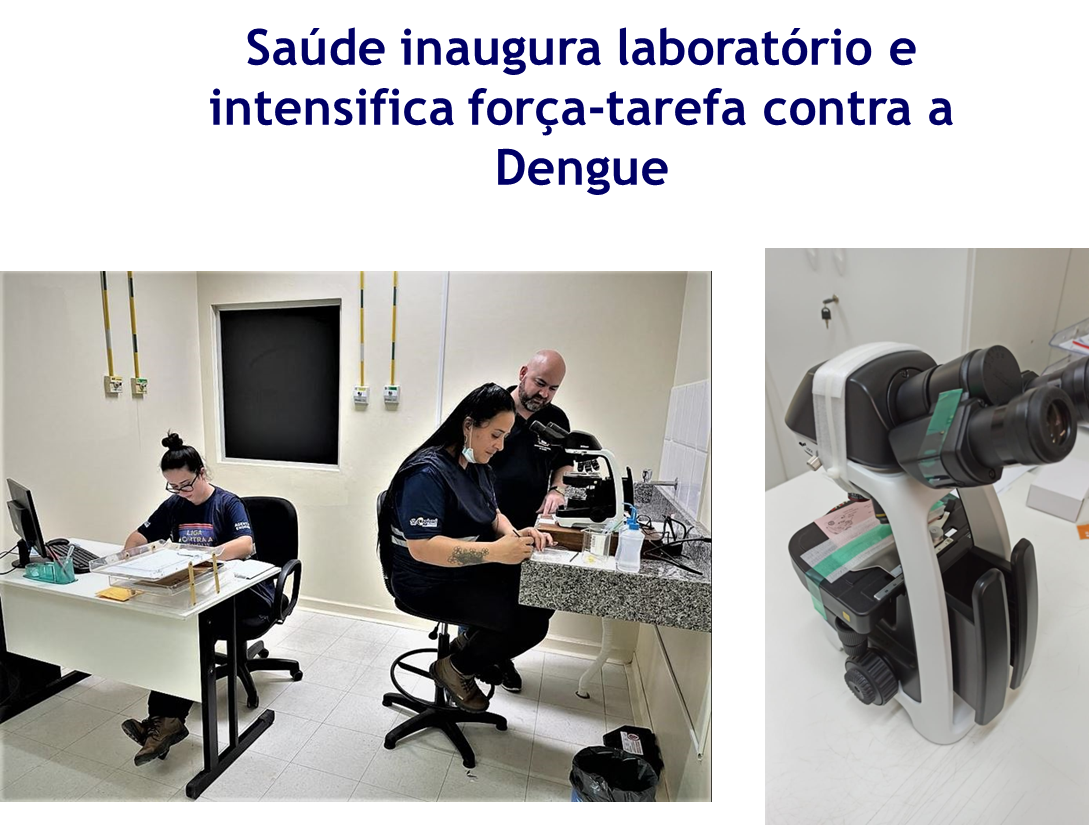 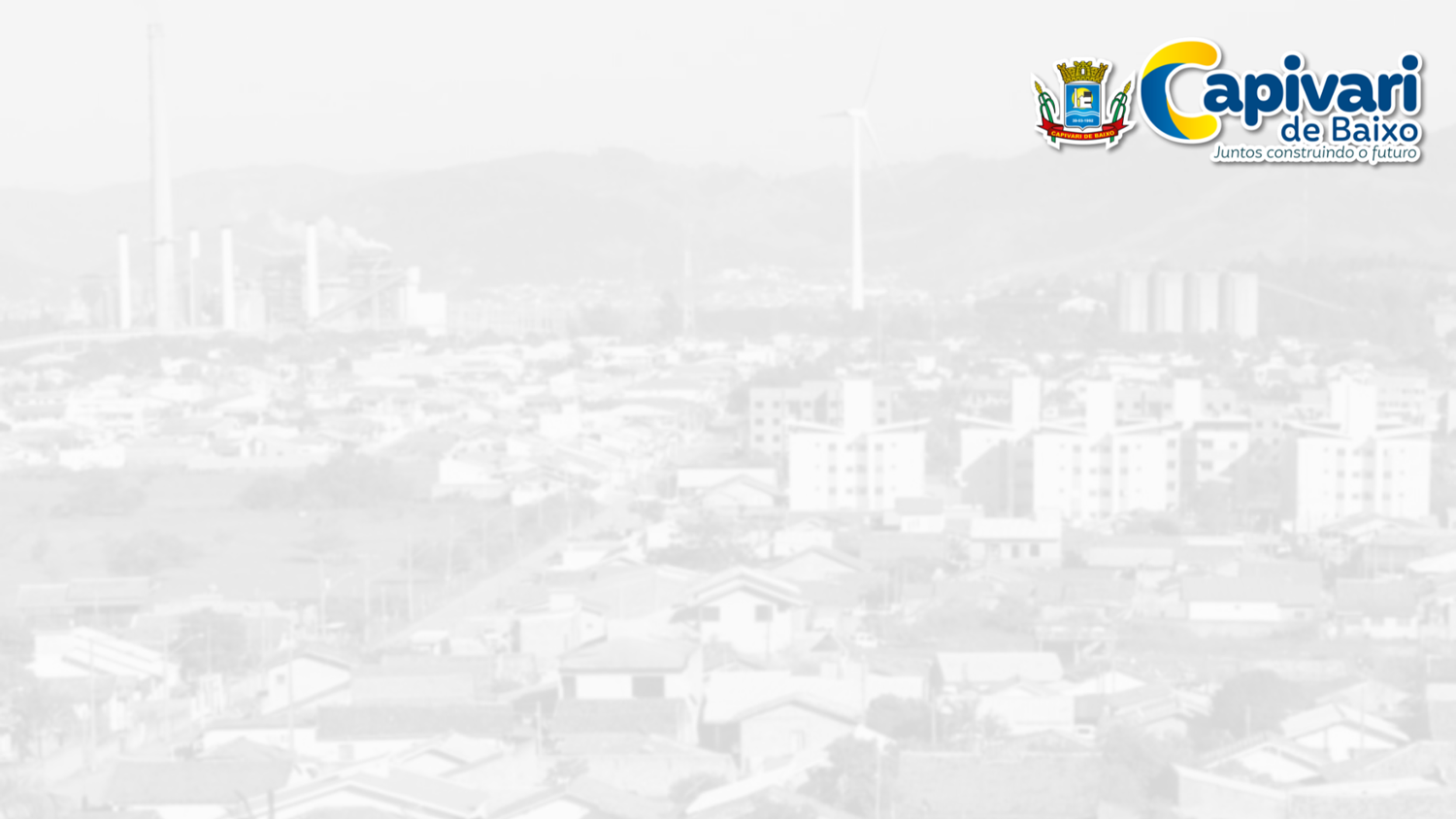 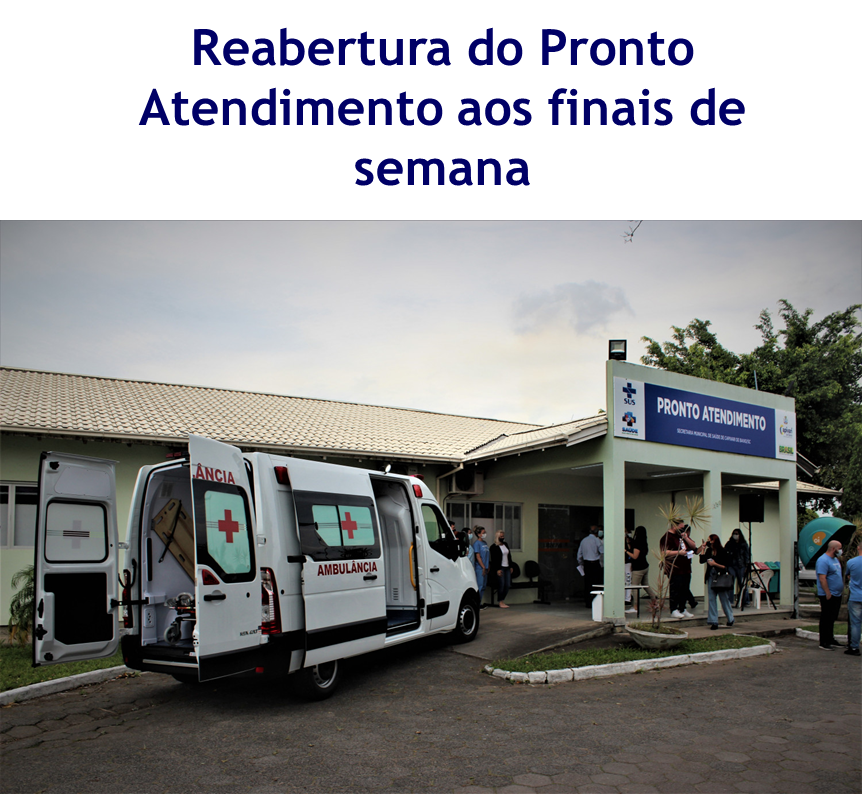 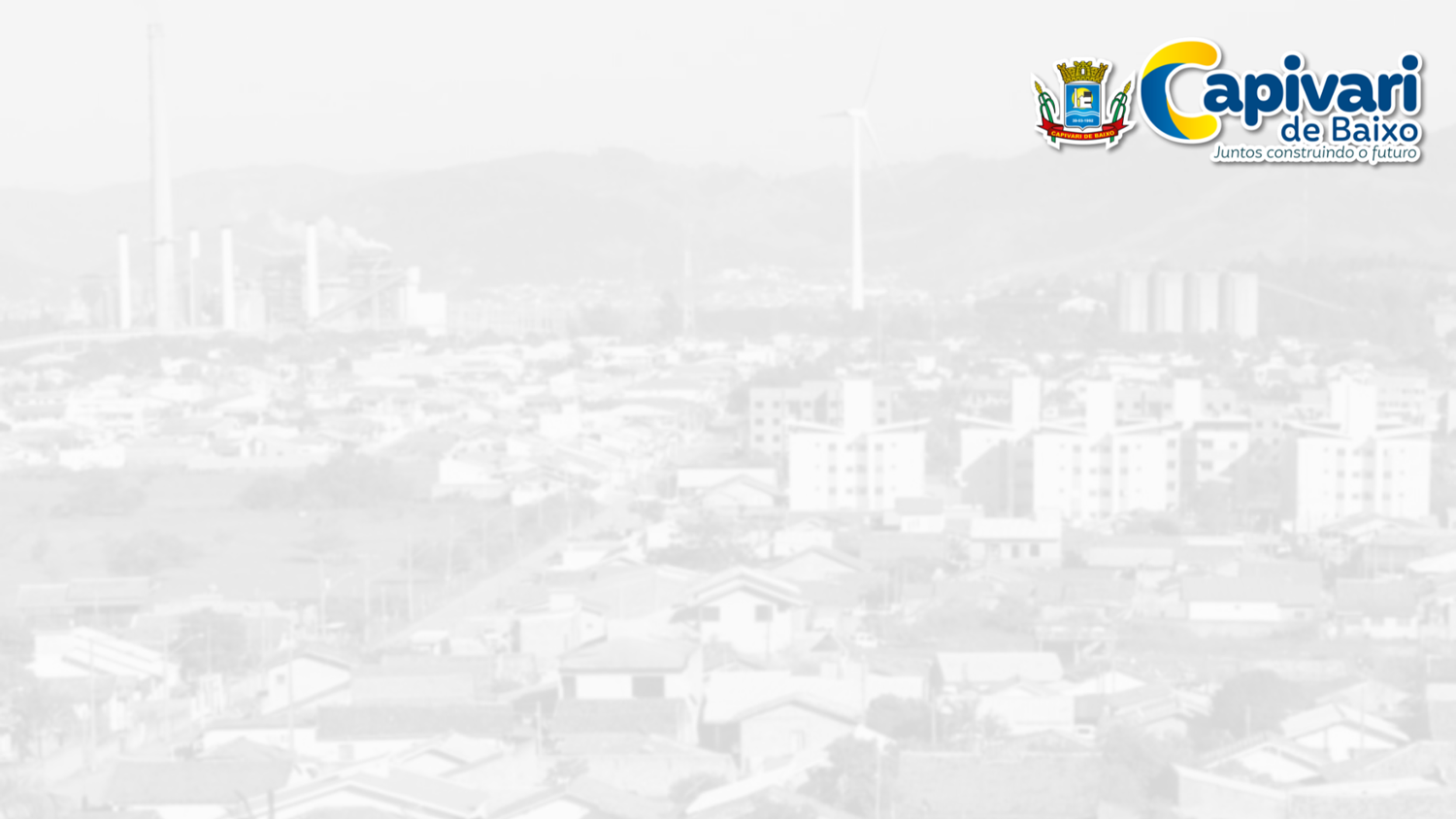 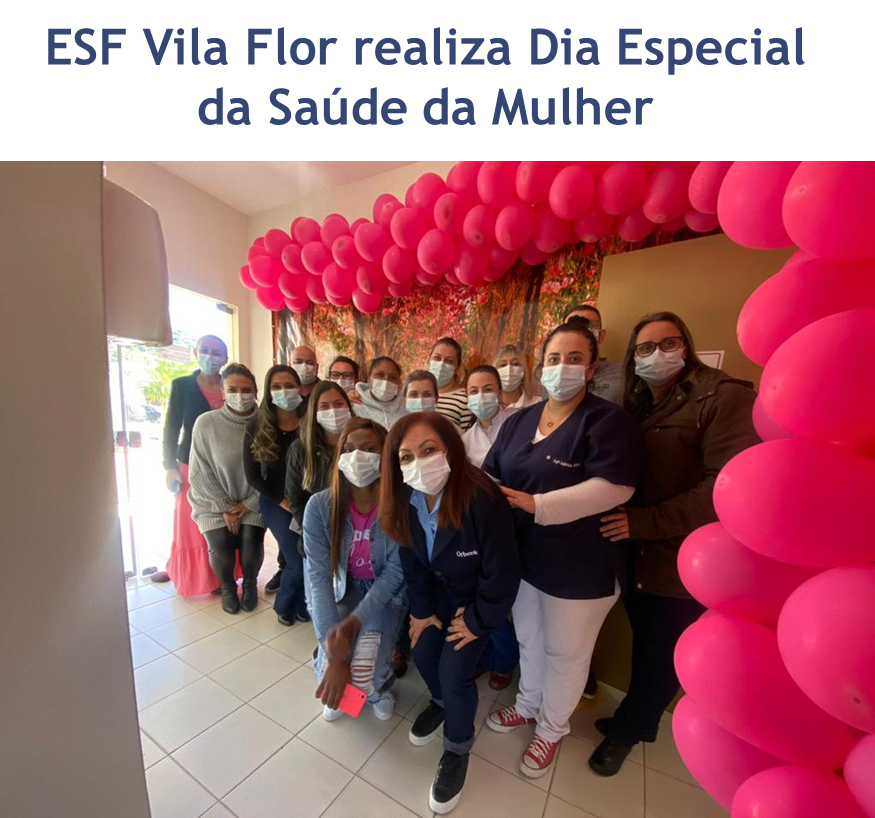 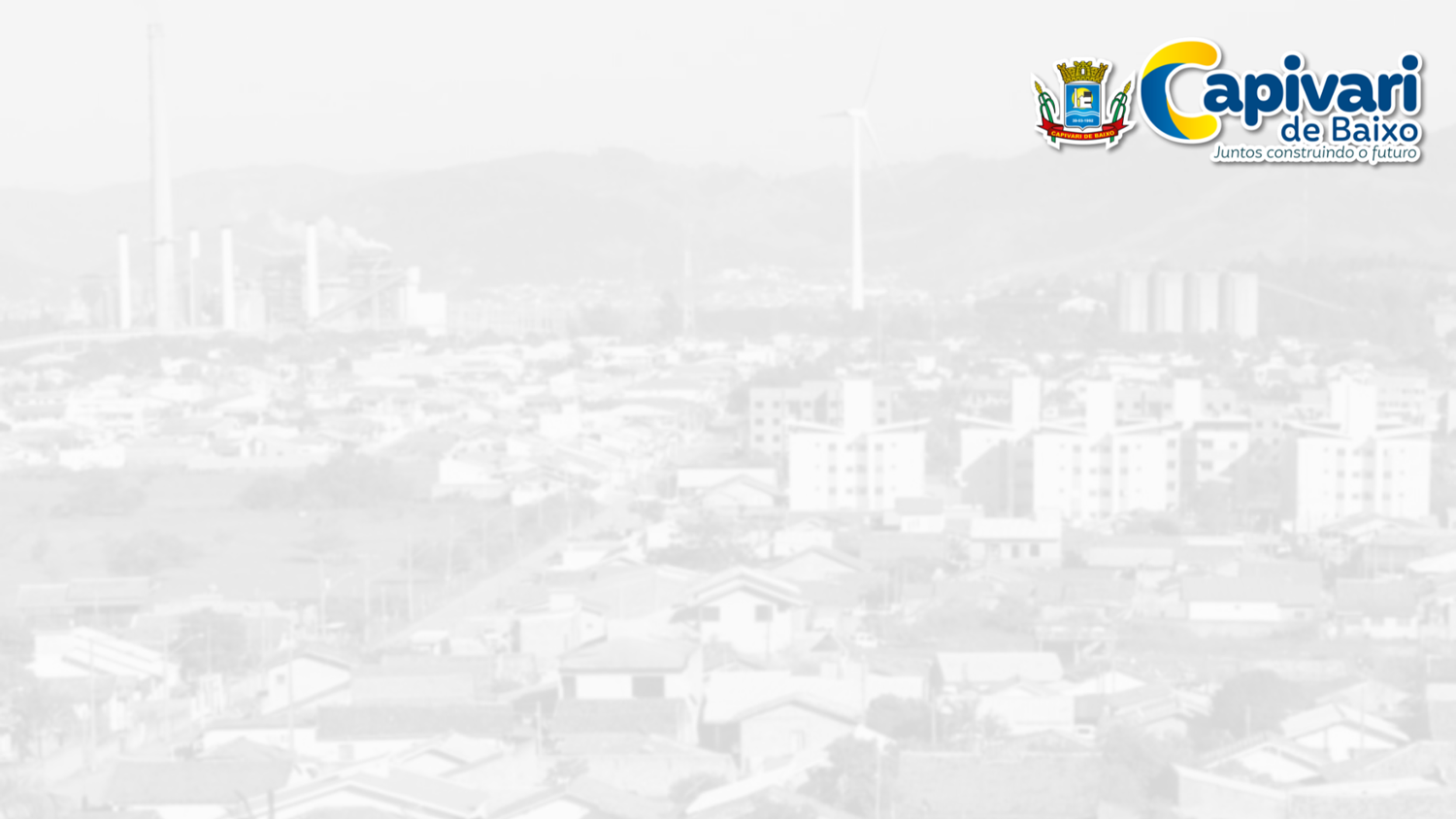 Saúde Lança Campanha Previne Capivari
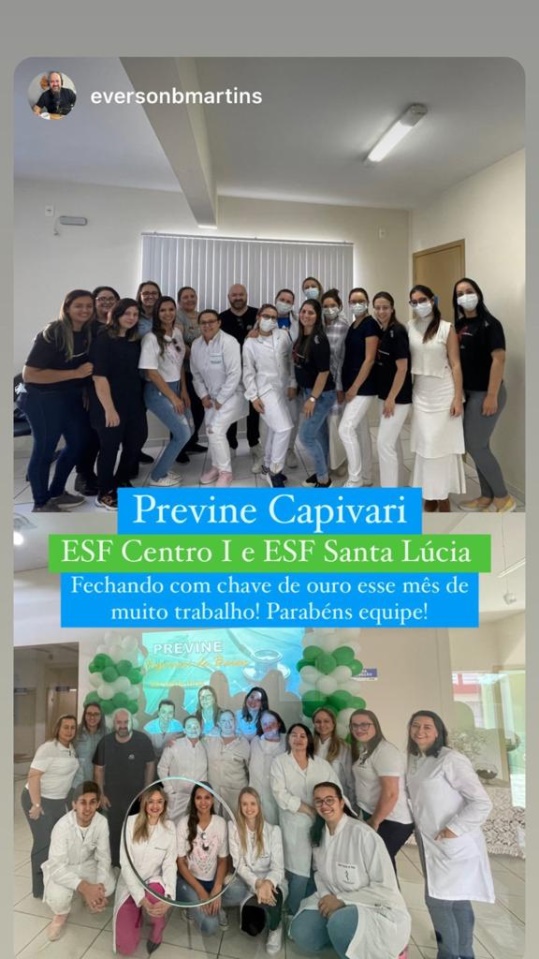 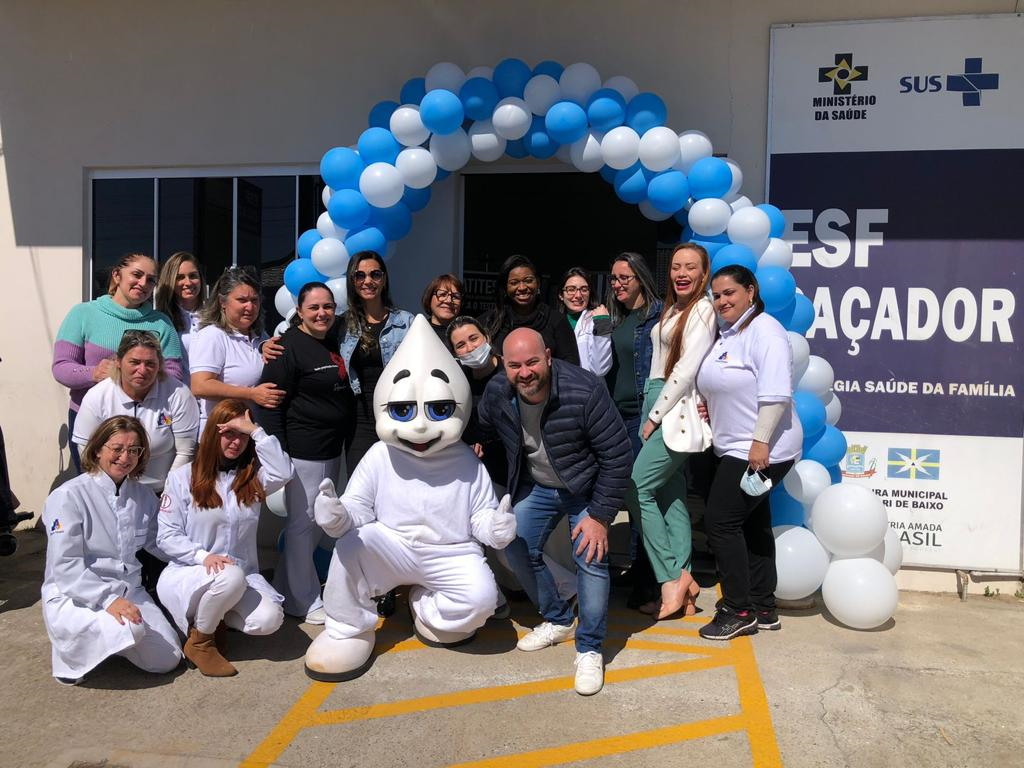 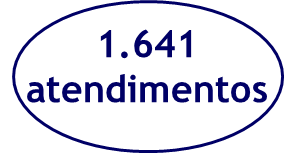 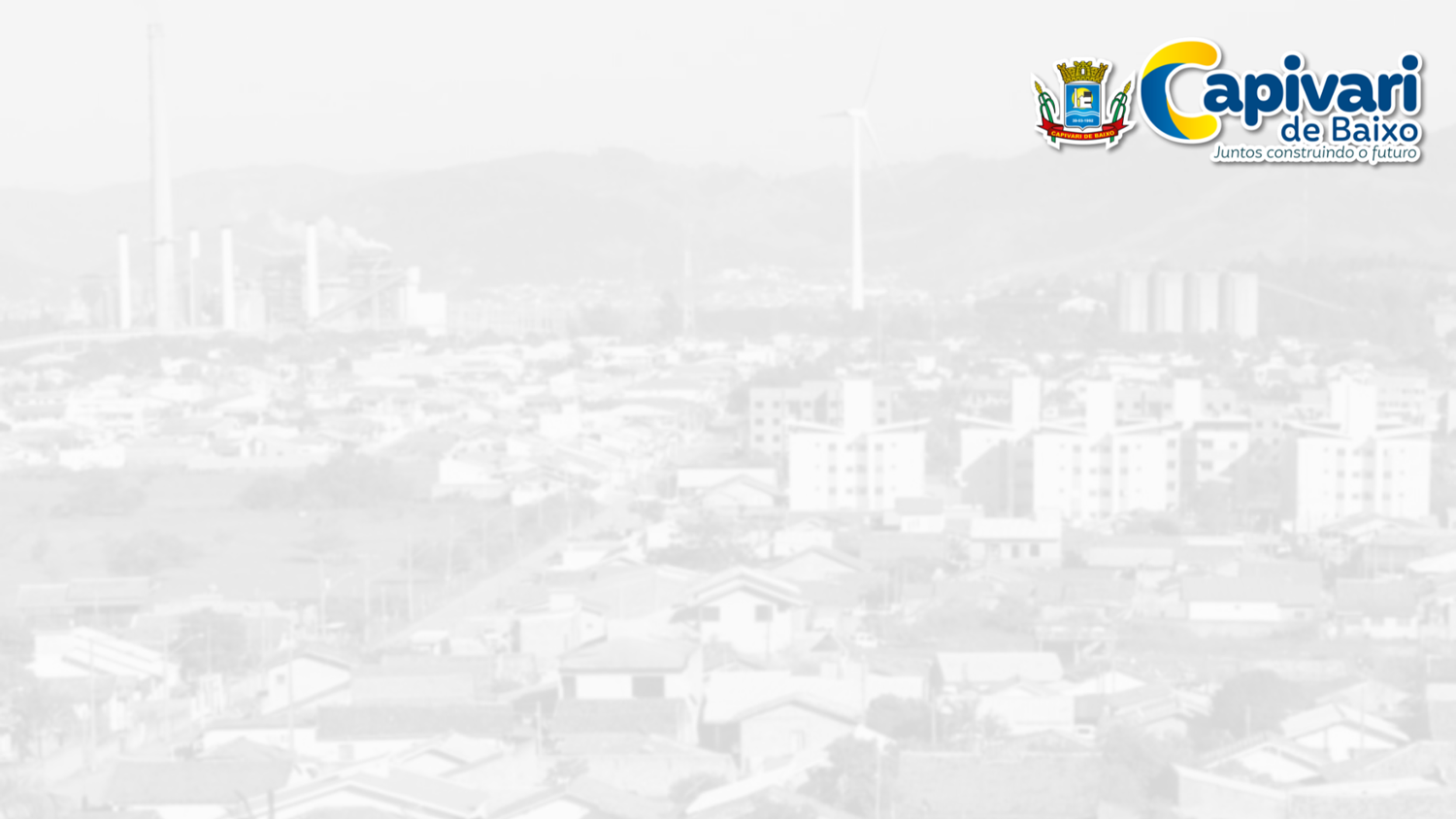 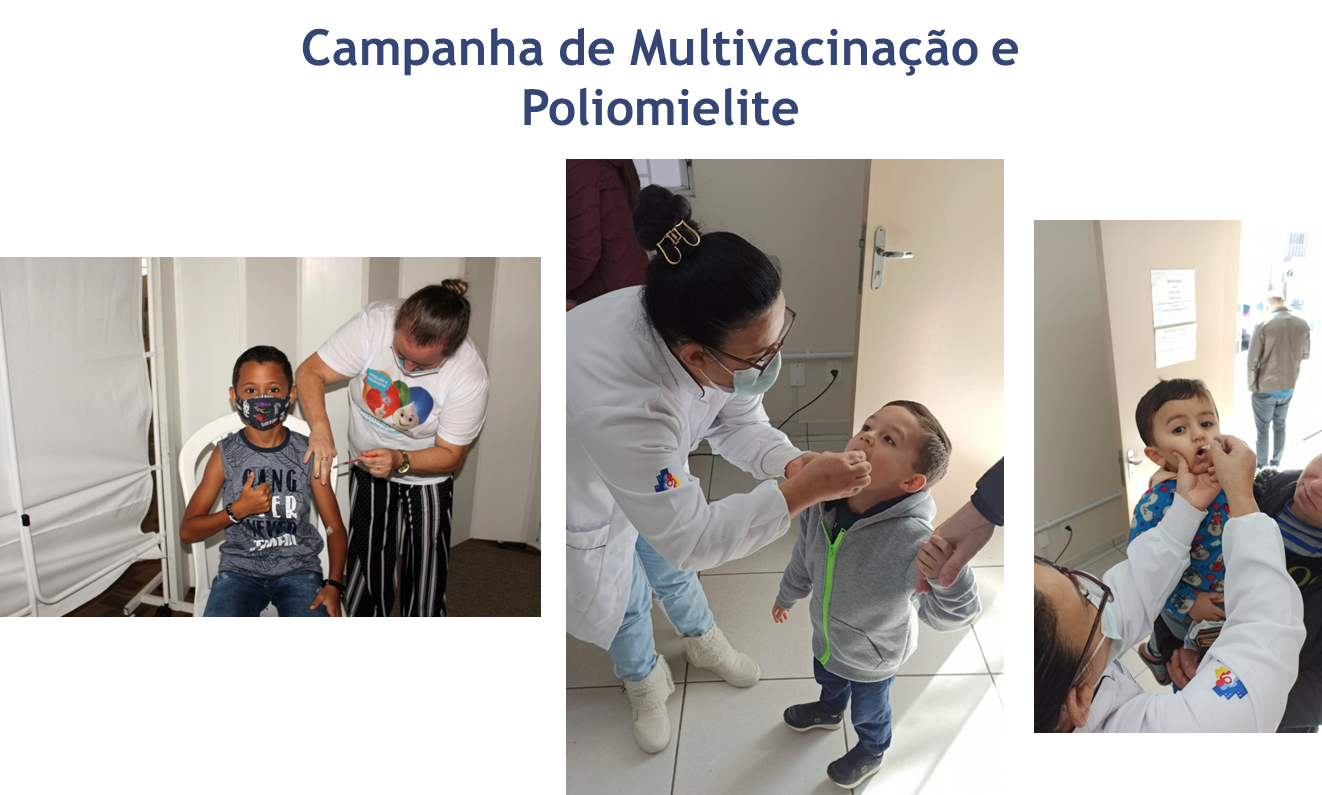 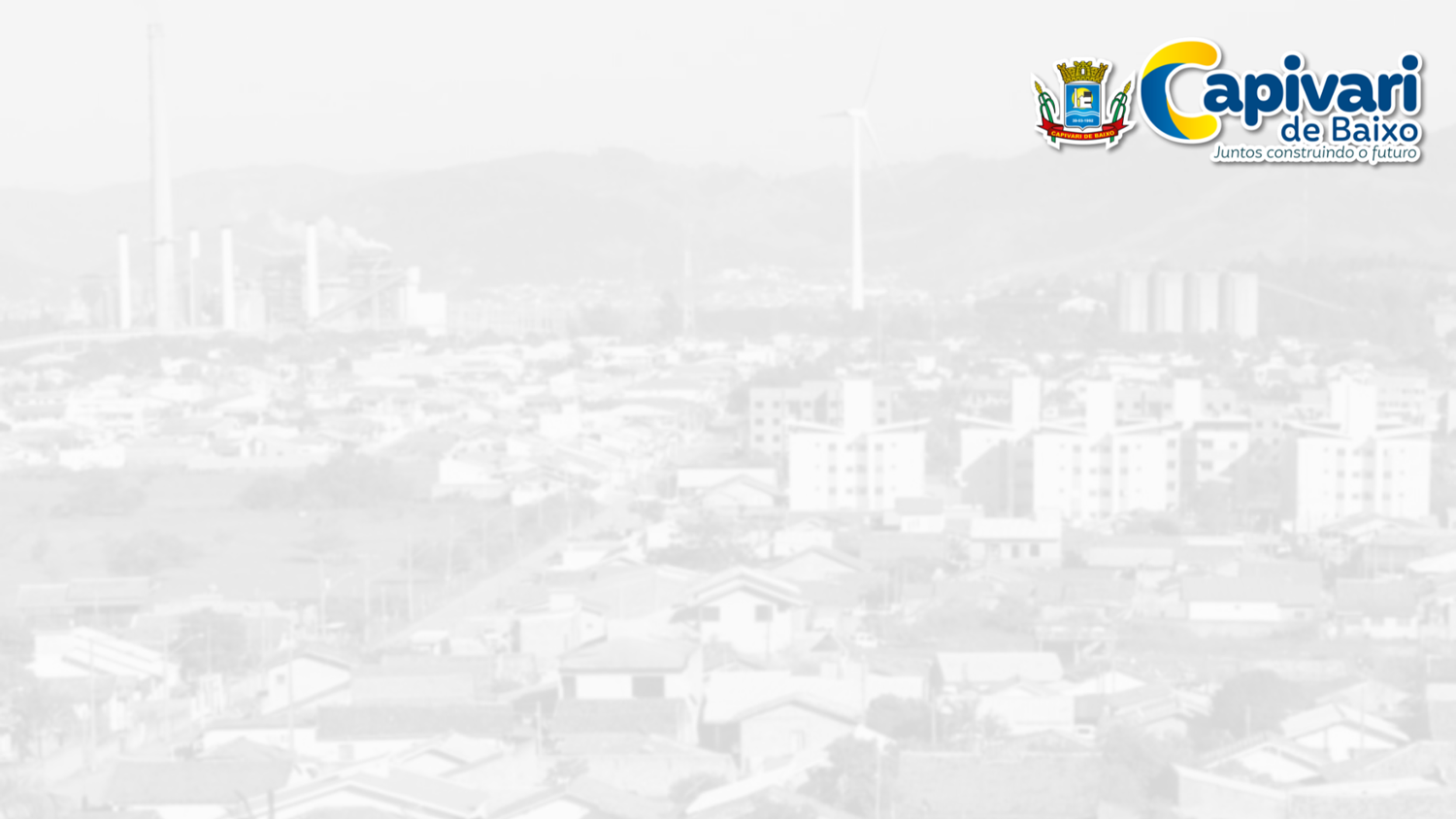 AÇÕES NASF
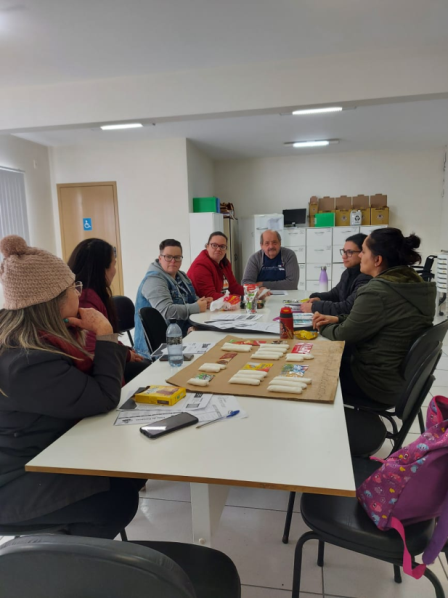 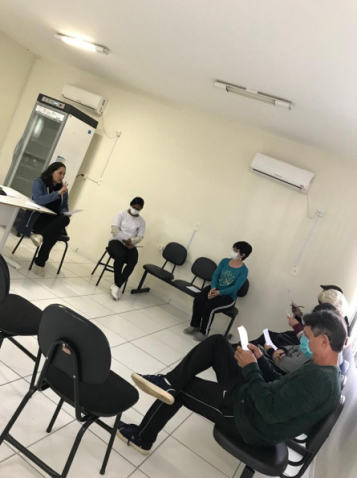 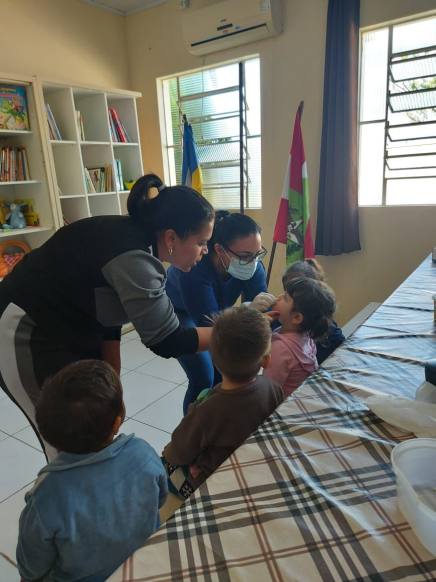 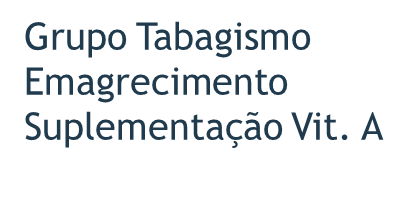 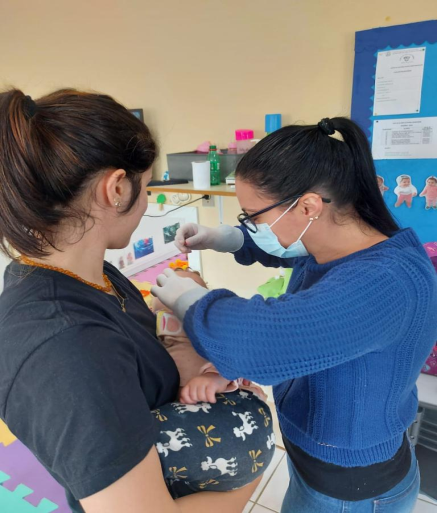 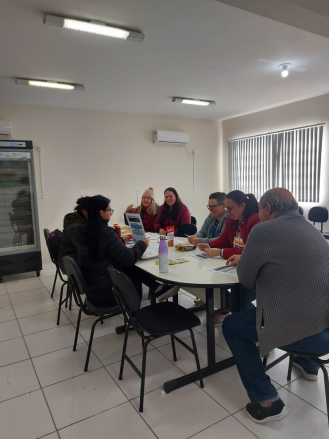 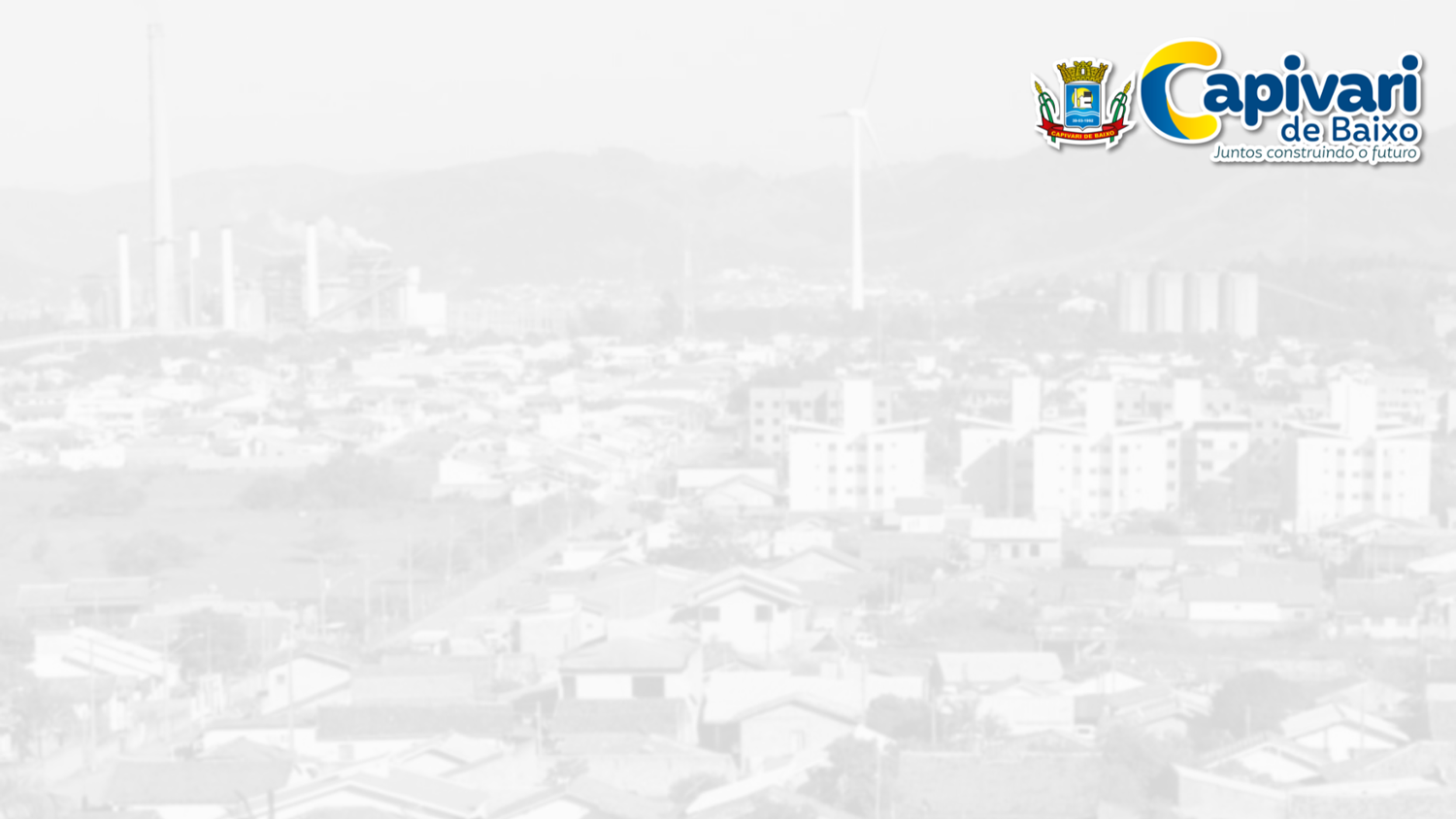 Mutirão de vacinação em CEIs e Escolas
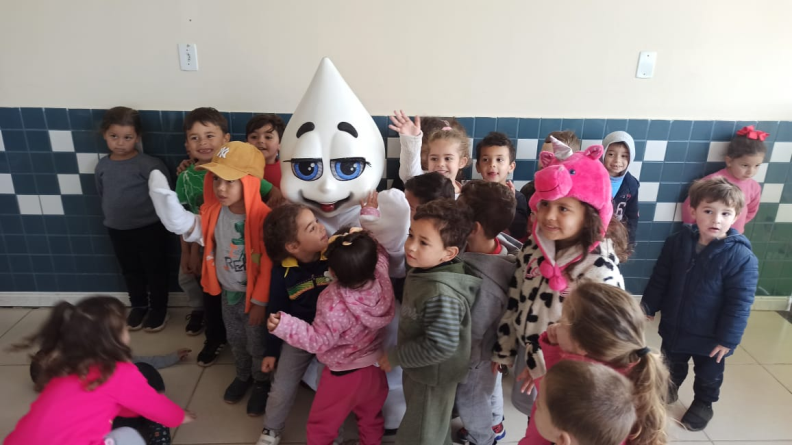 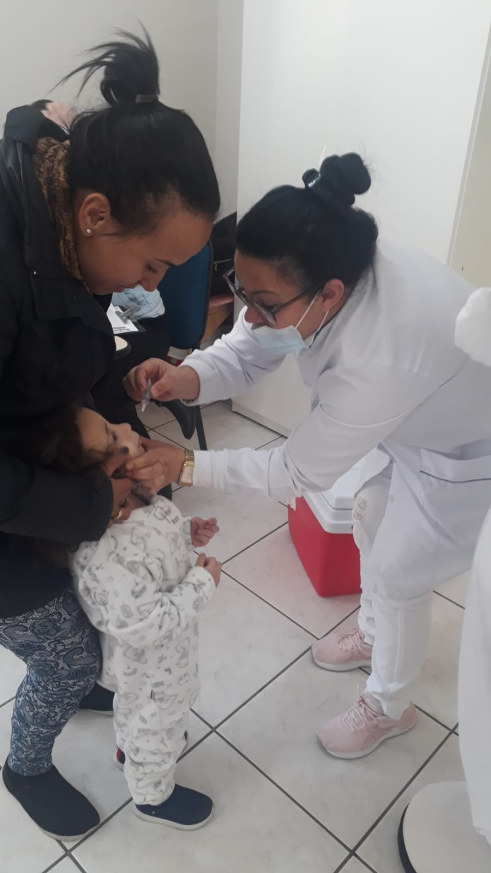 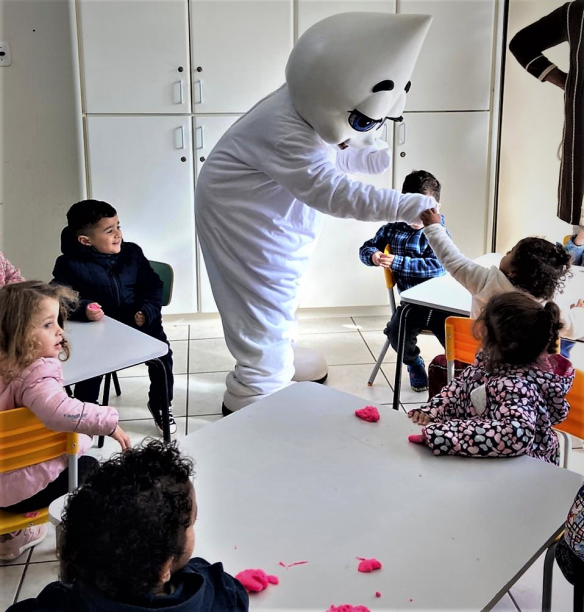 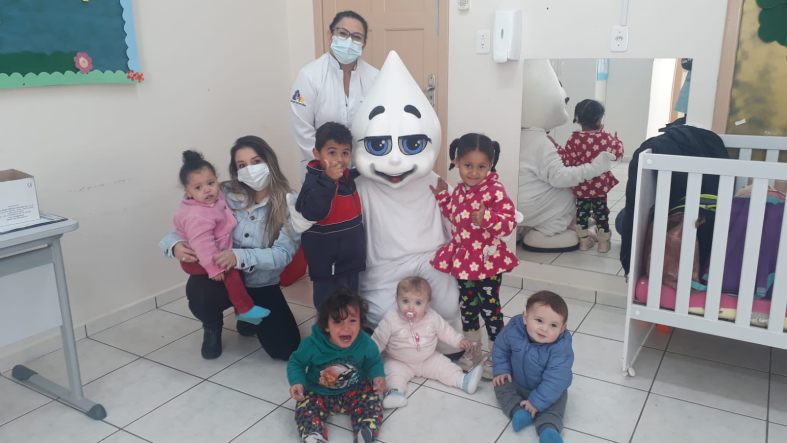 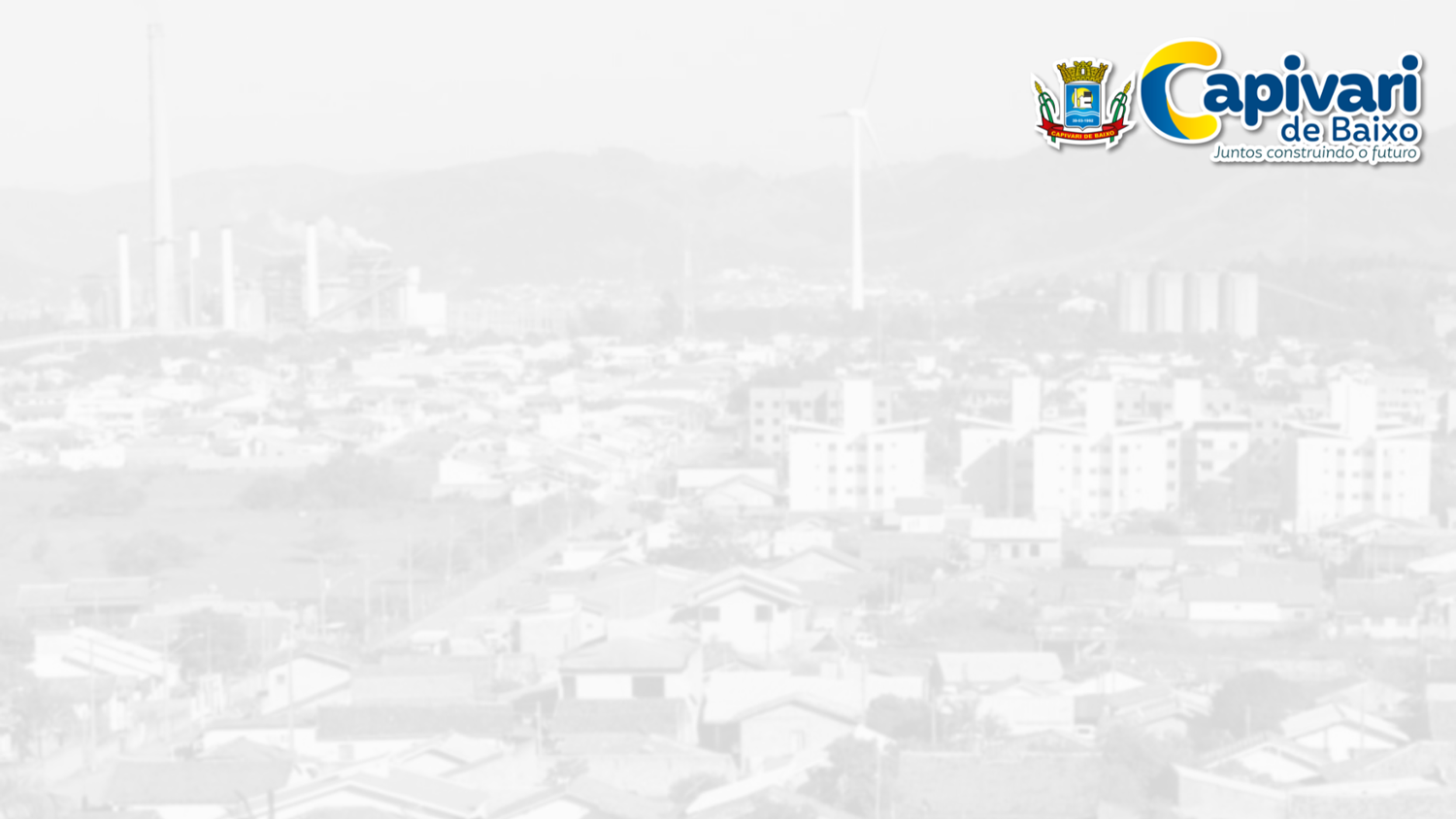 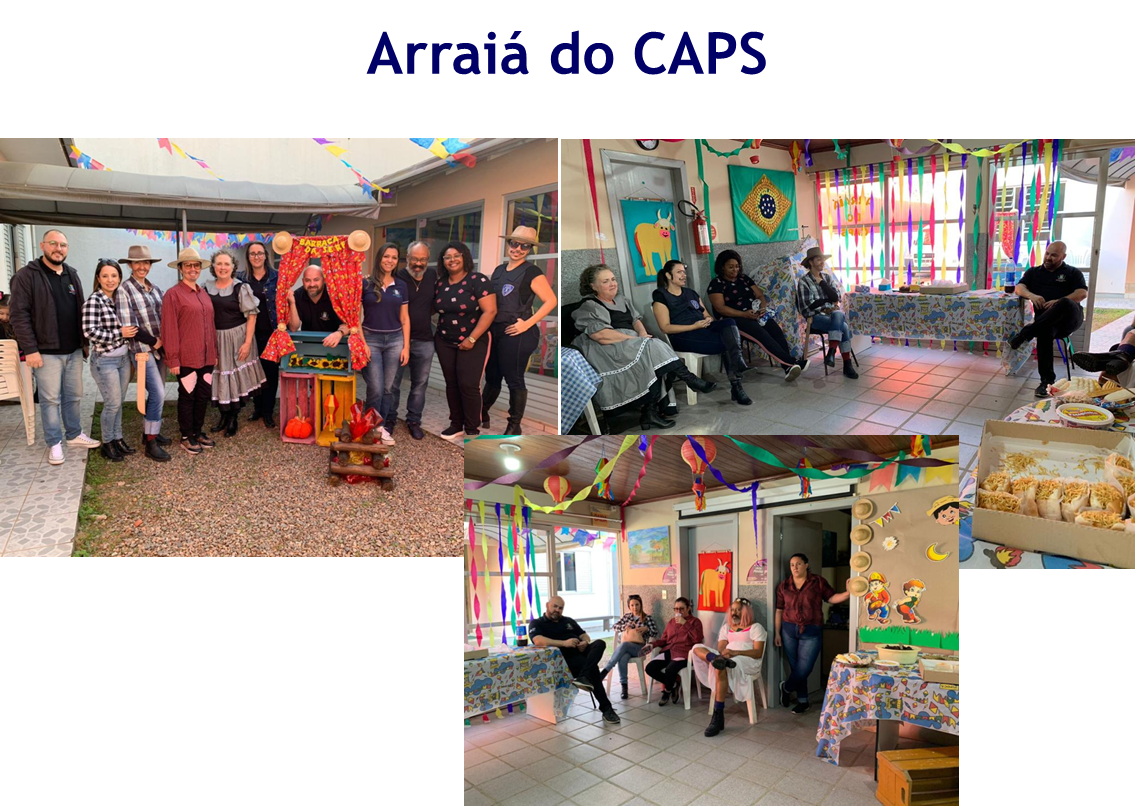 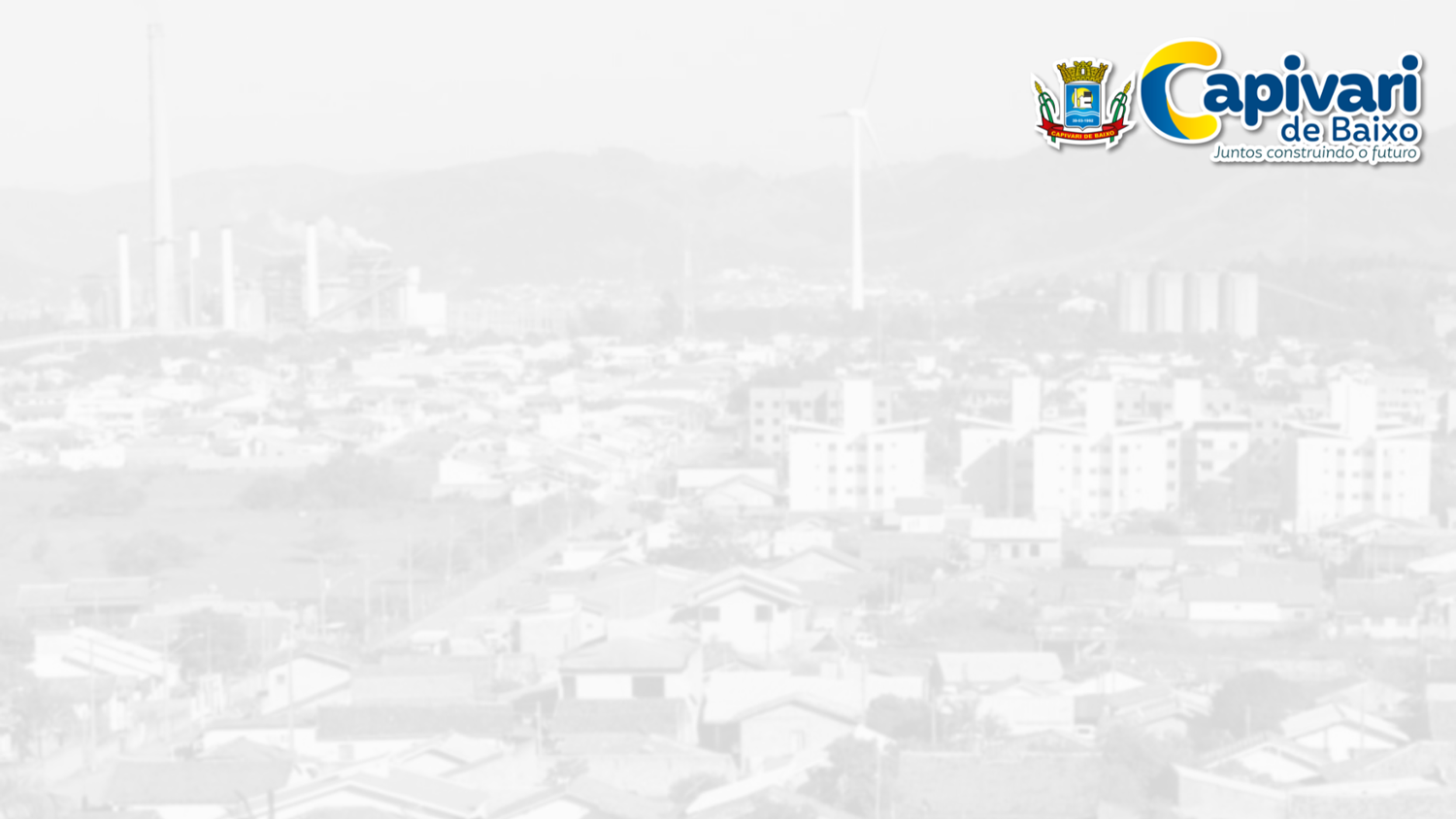 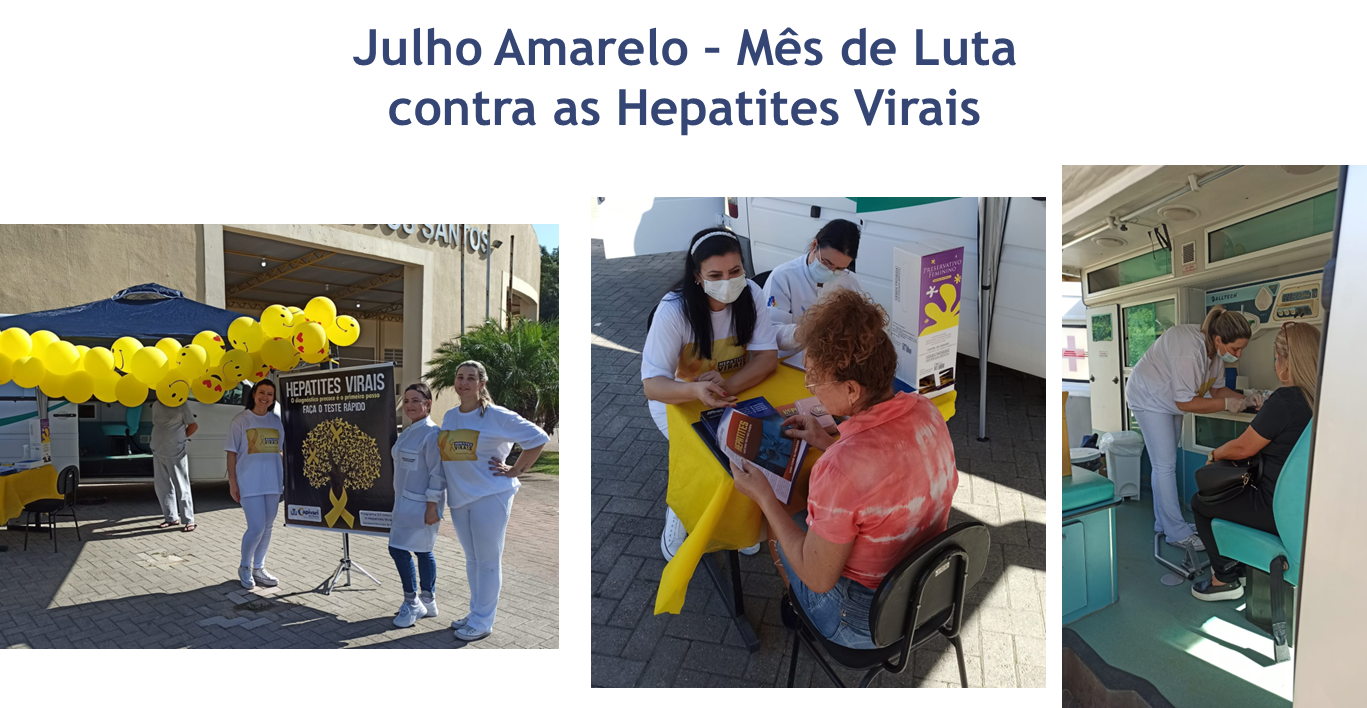 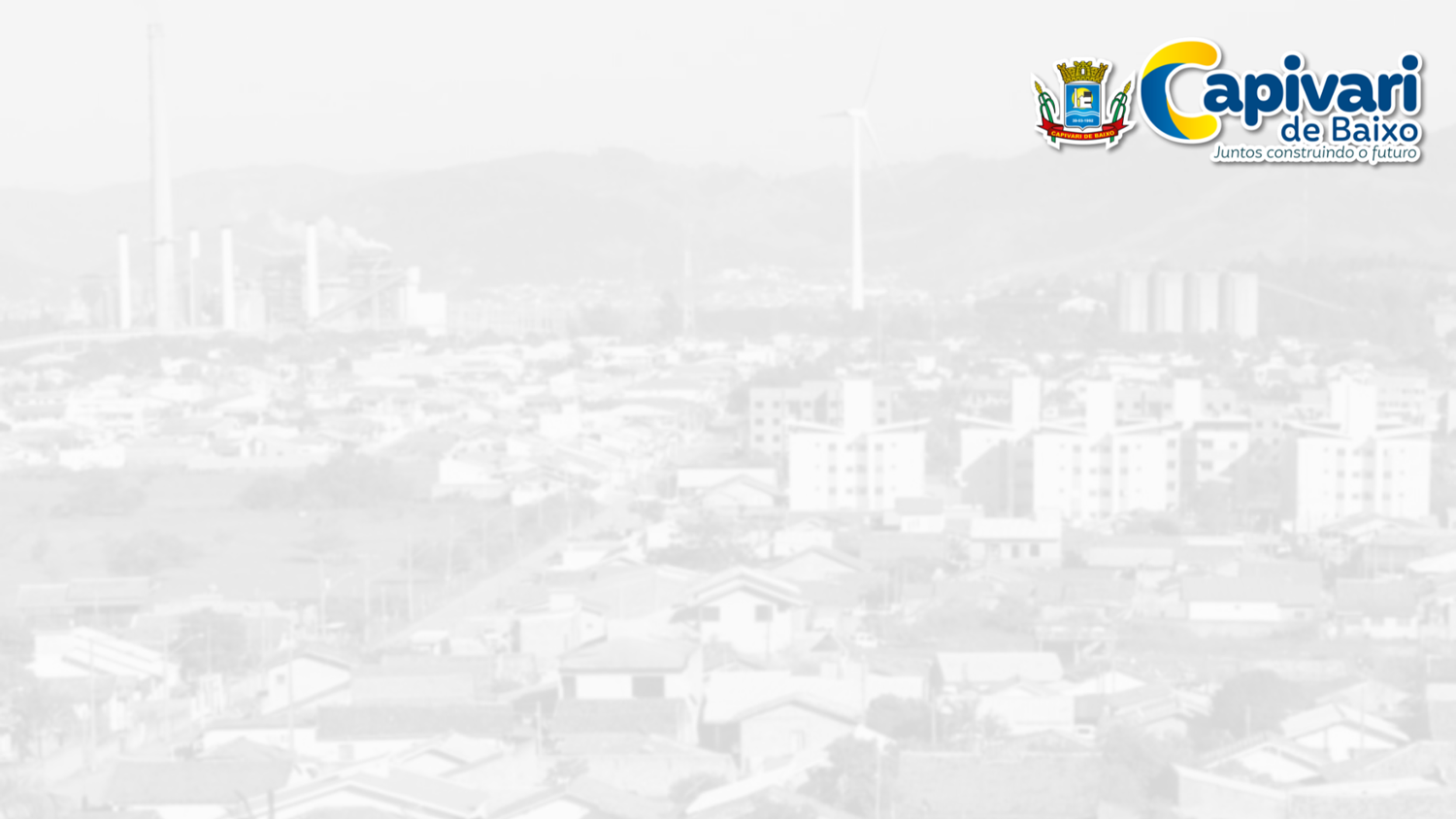 Quase 3 mil estudantes são beneficiados com ações de Saúde Programa Saúde na Escola
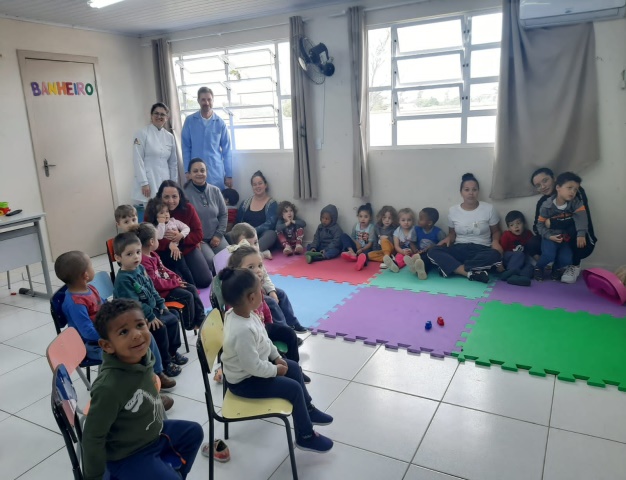 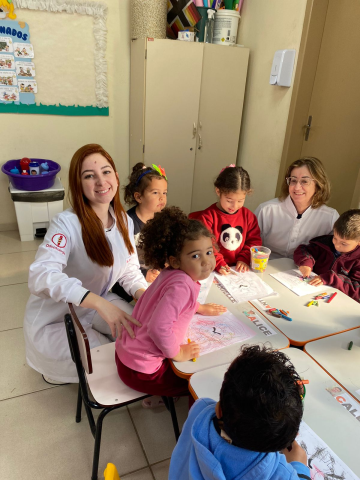 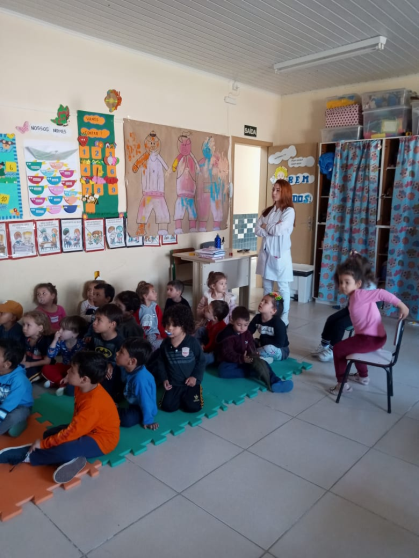 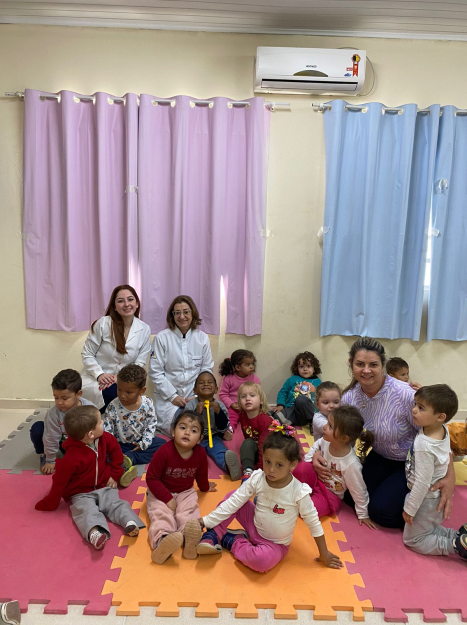 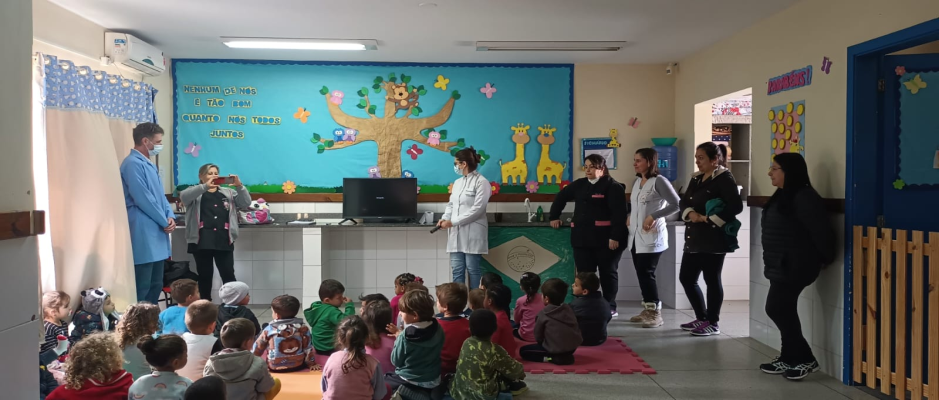 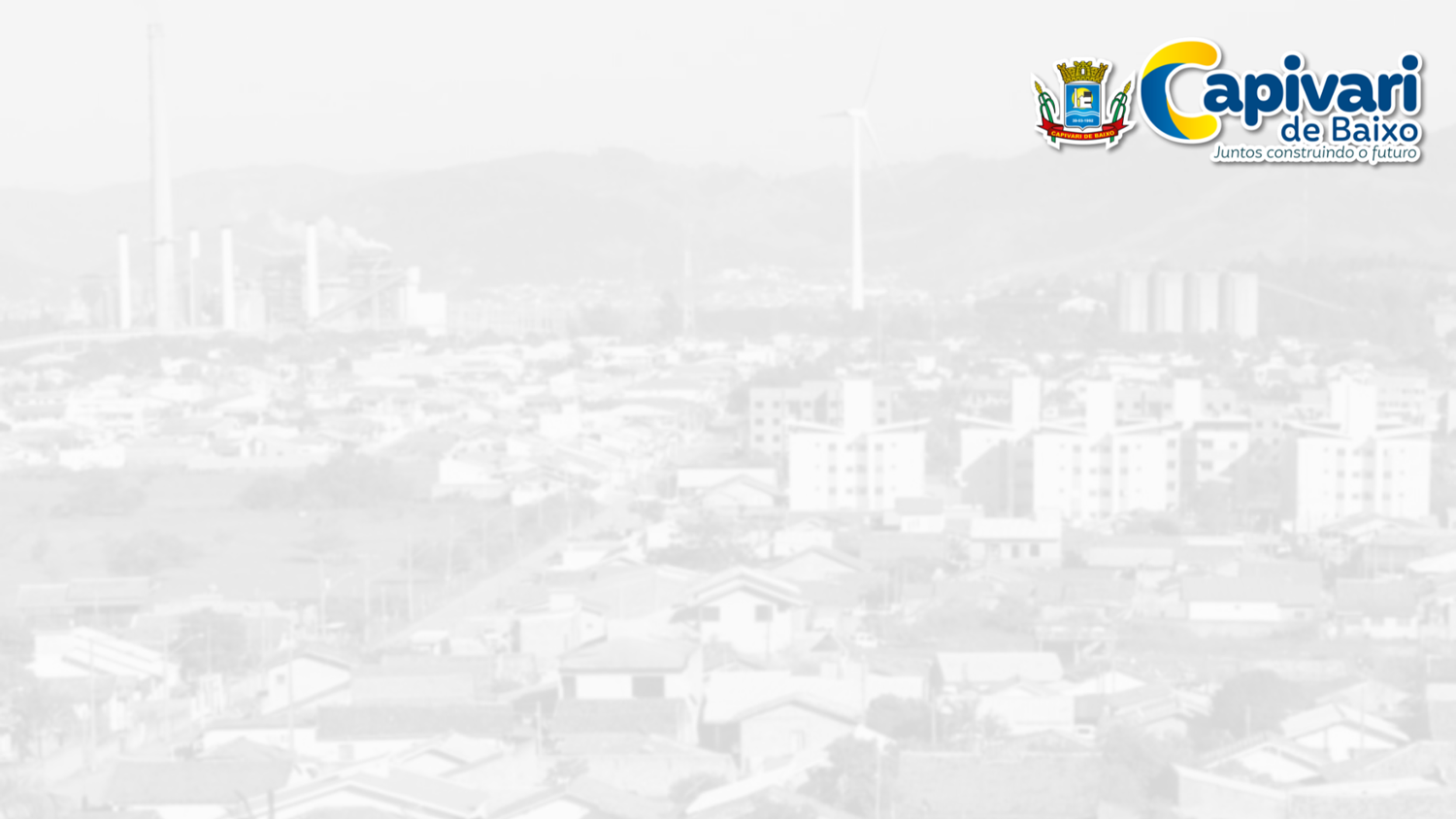 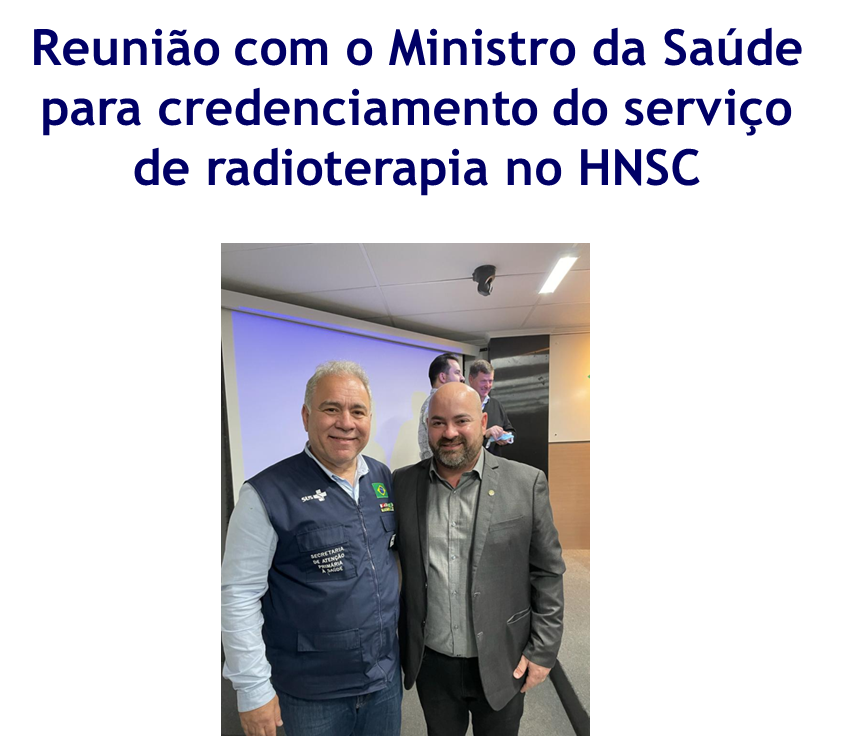 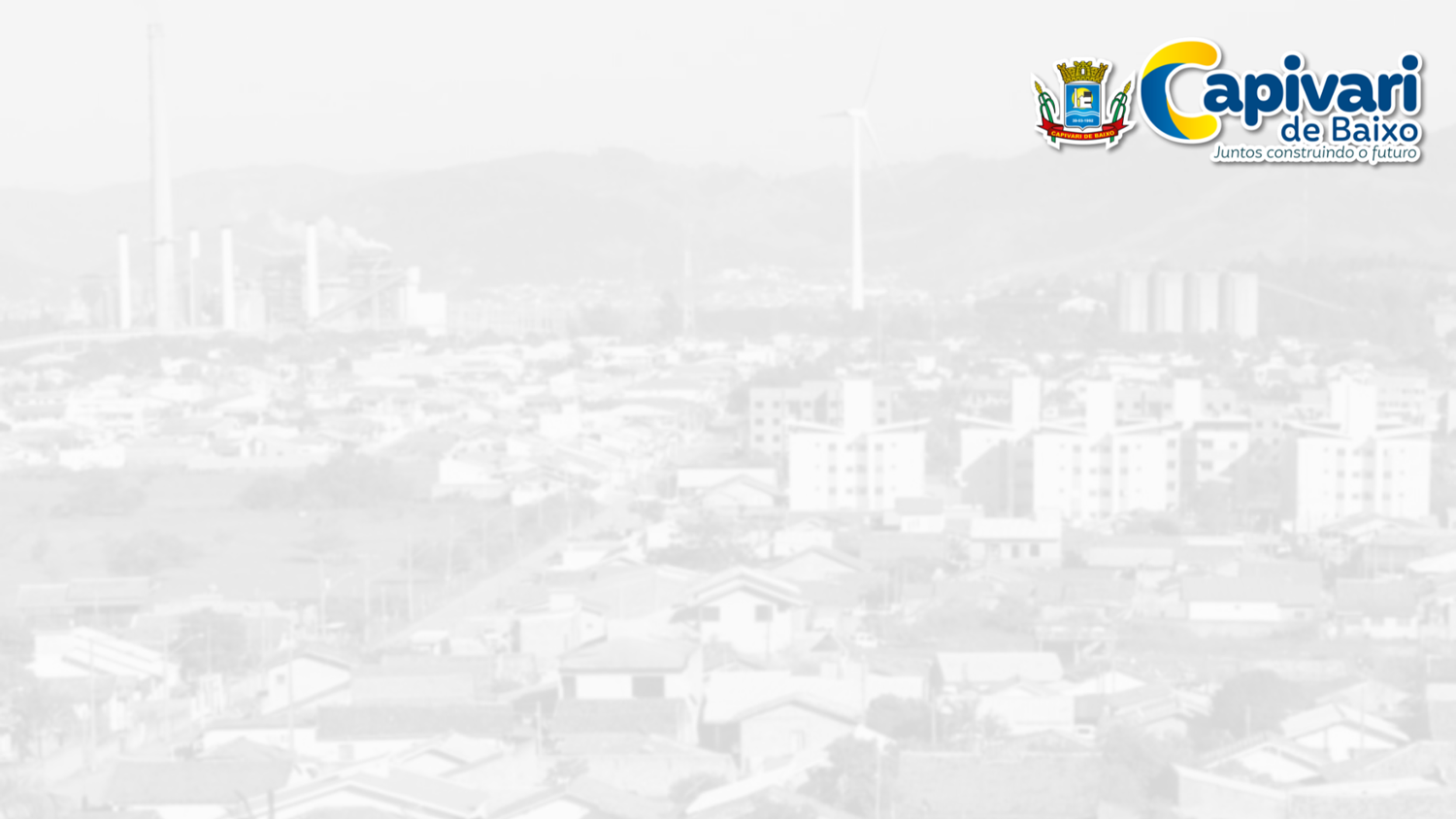 Programa a Fila Anda
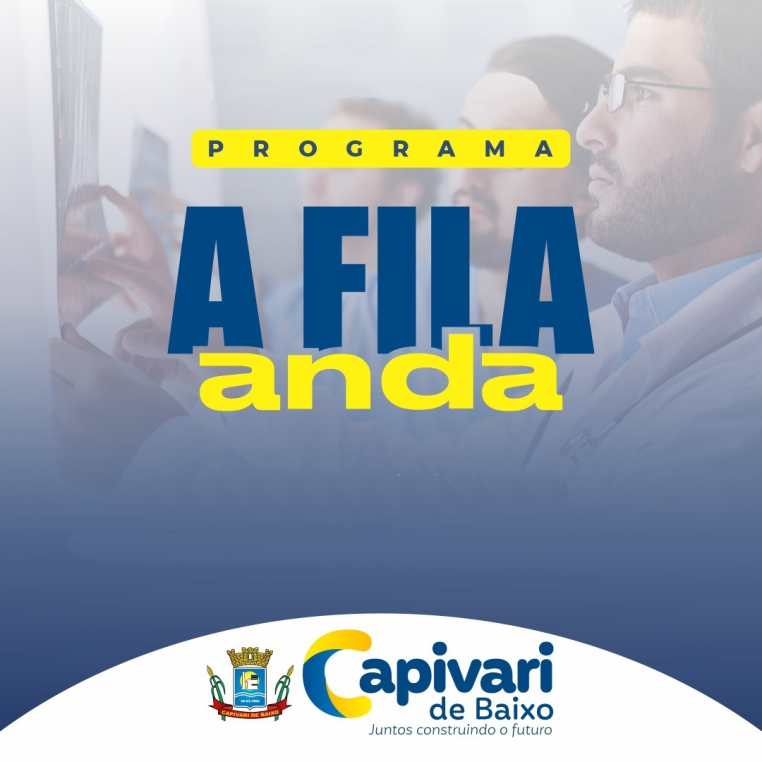 175 Tomografias 
174 Ressonâncias

Liberada os exames do período de 01/01 a 30/06/2022

Totalizando R$ 170.000,00
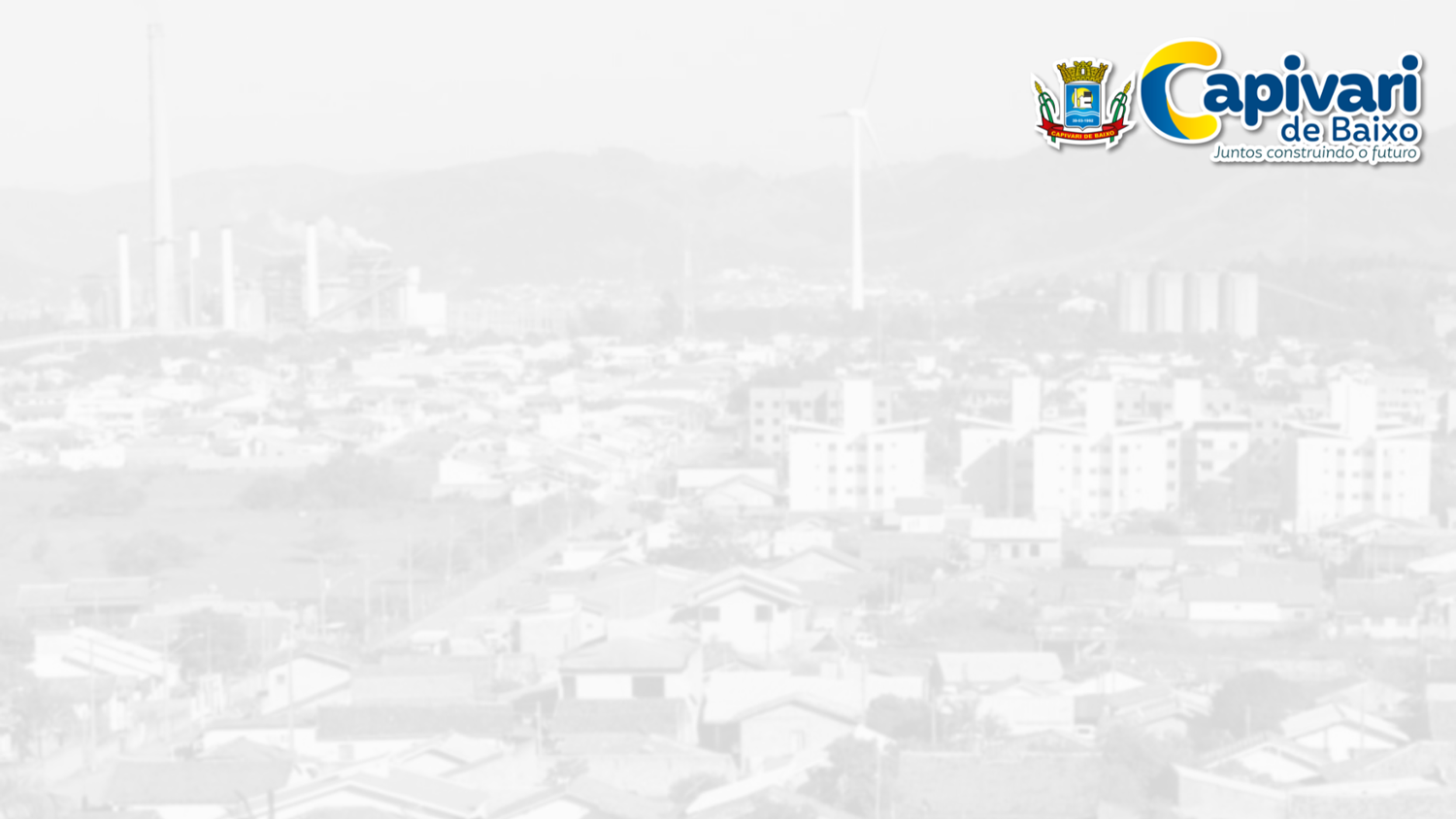 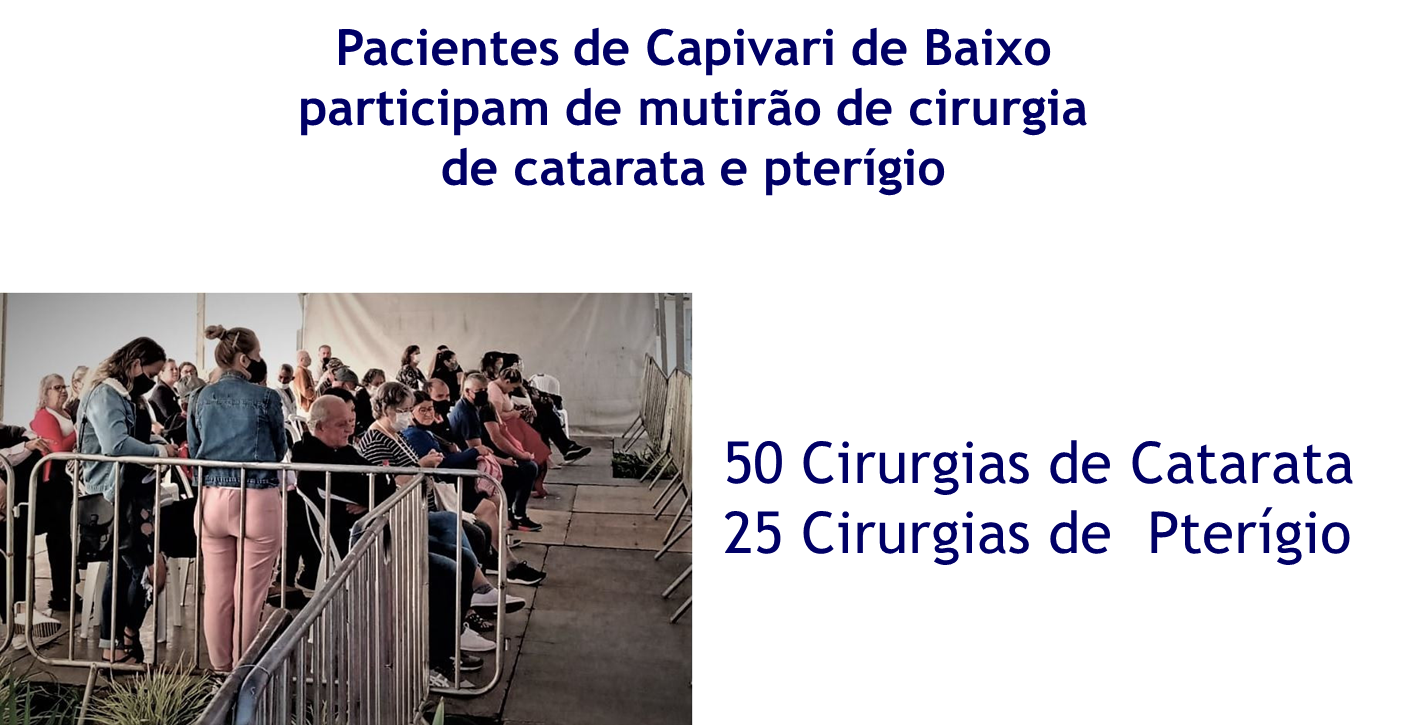 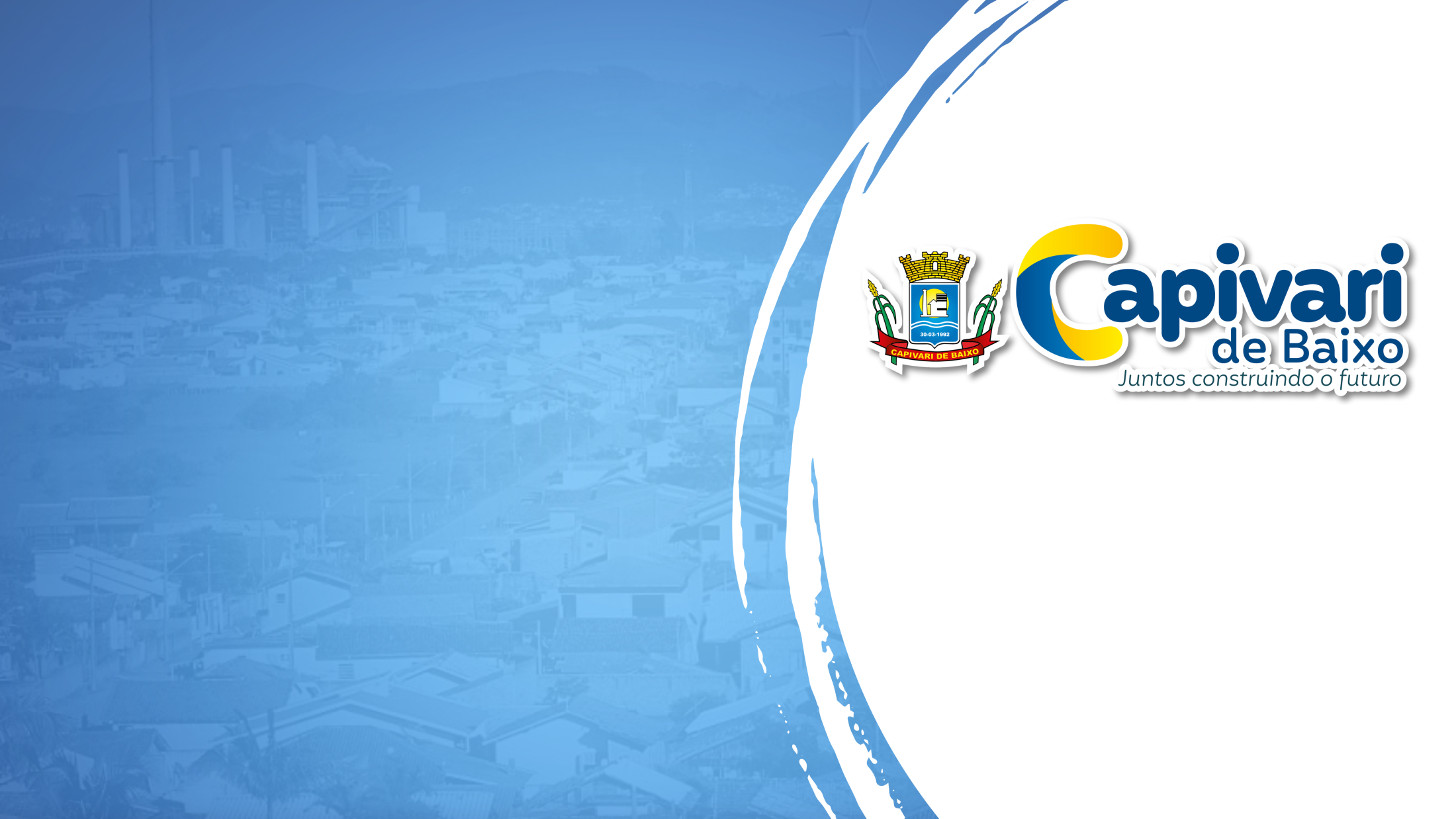 AGRADECEMOS A PARTICIPAÇÃO
para prestação de contas do 
2º Quadrimestre /2022
Everson Barbosa Martins
Secretaria da Saúde
pmcbsaude@gmail.com
28/09/2022